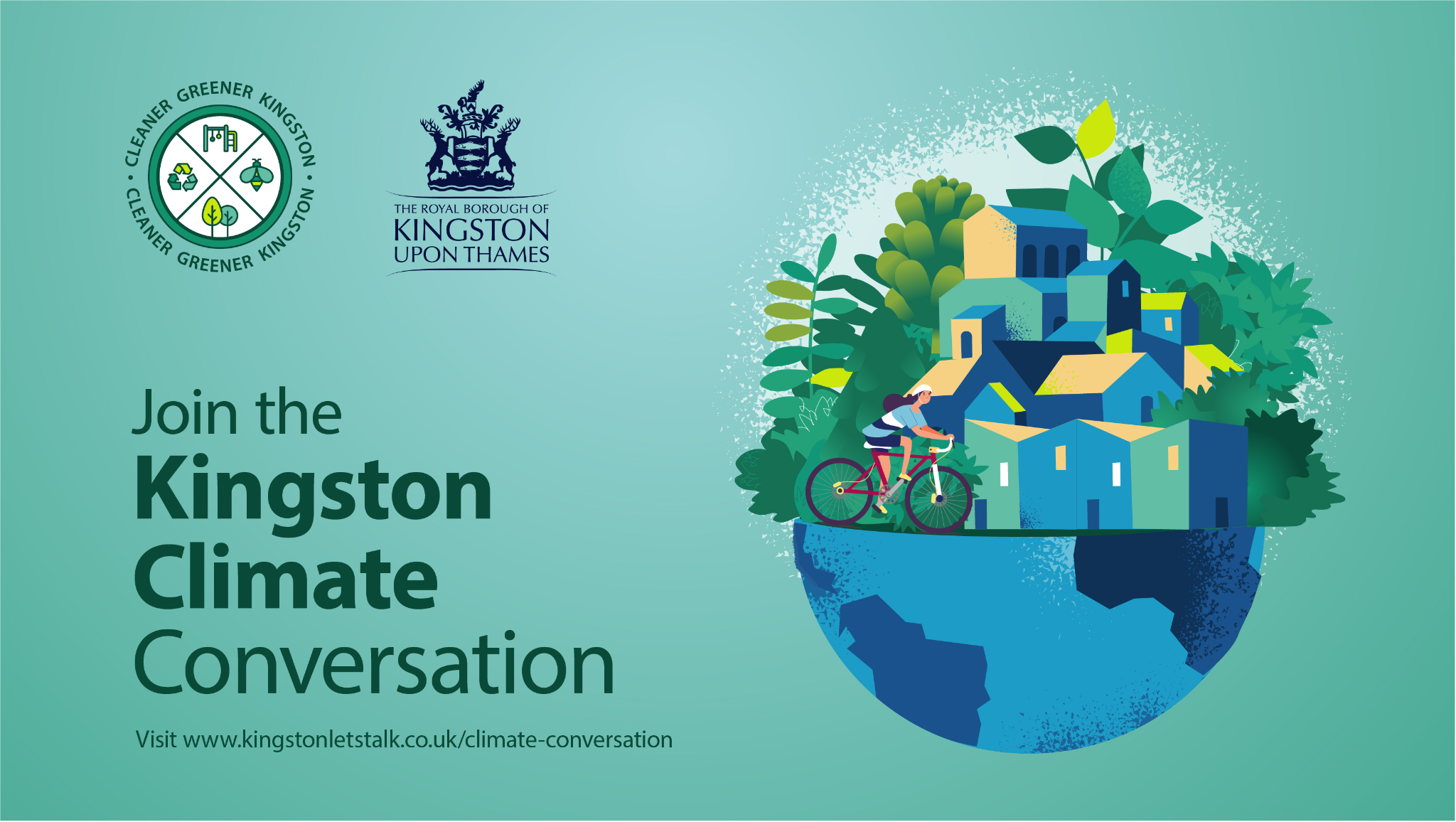 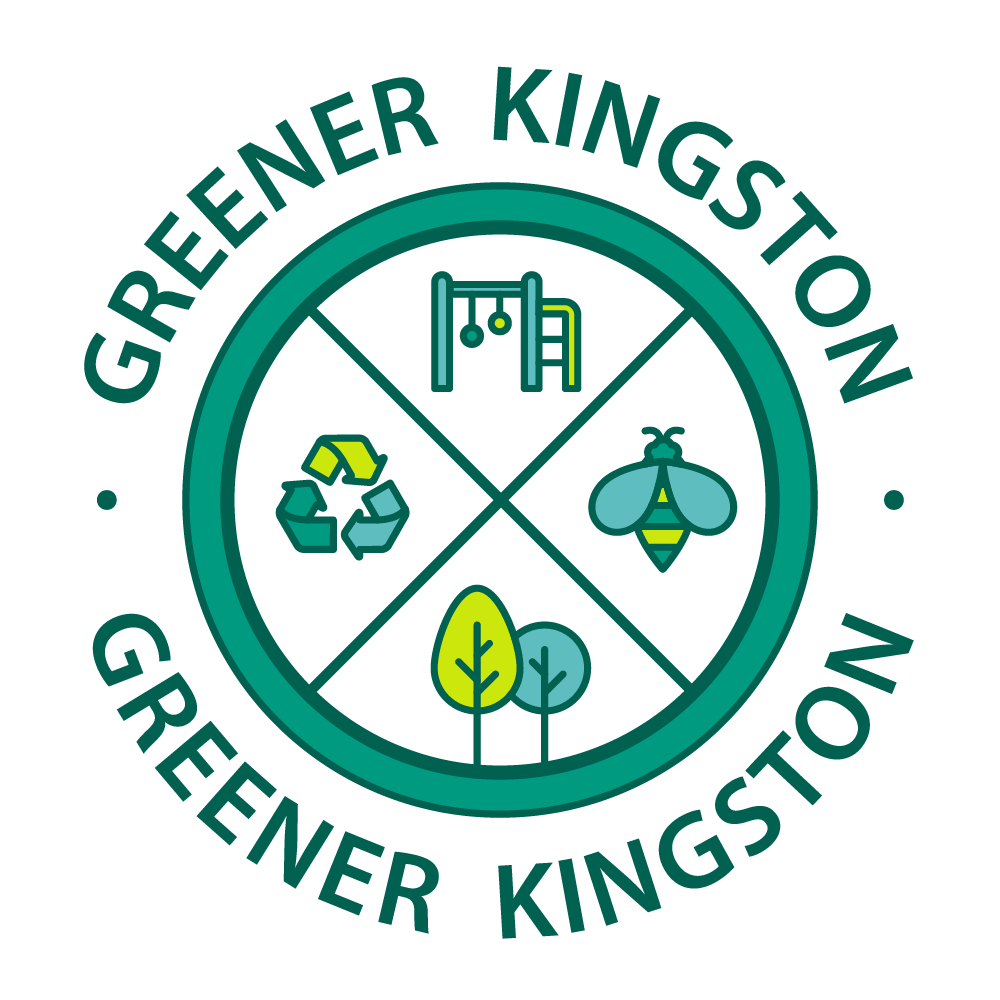 Climate Change Awareness Taster
VCS Forum, 22 November

Terezie Wickenden - RBK Climate Action Officer
Kingston Council and climate action
June 2019
Kingston Council declared a Climate Emergency 

March 2022
Kingston’s Climate Action Plan was approved
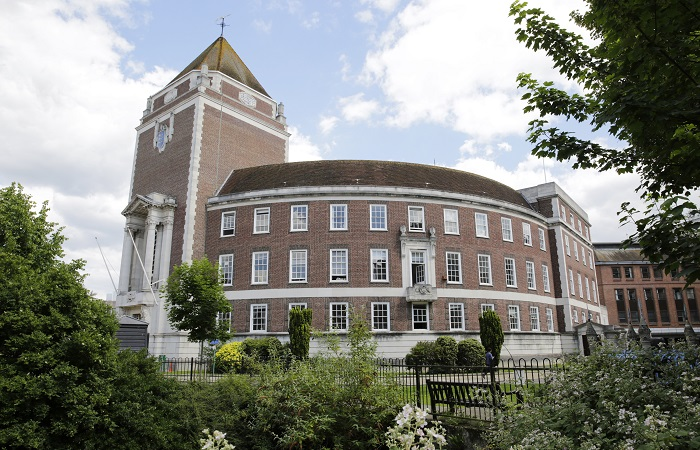 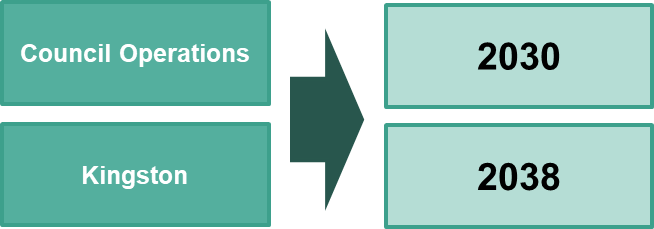 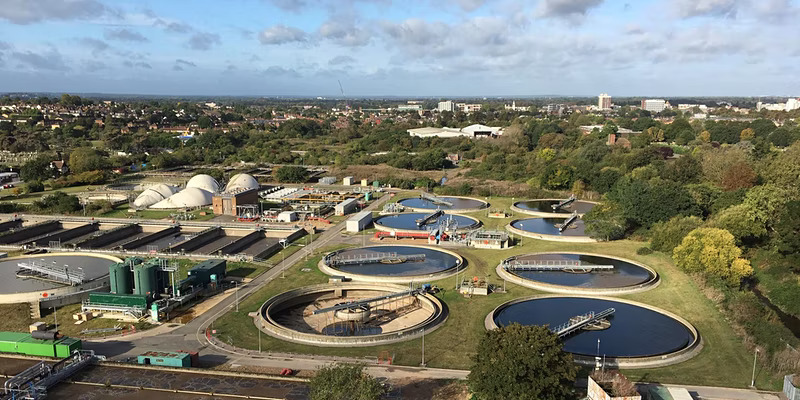 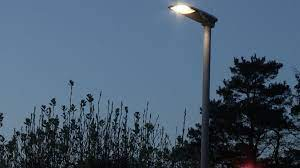 District Heat Network
Street lights converted to LED
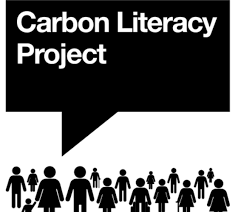 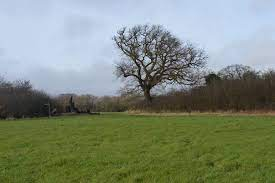 Rewilding of Tolworth Court Farm Fields
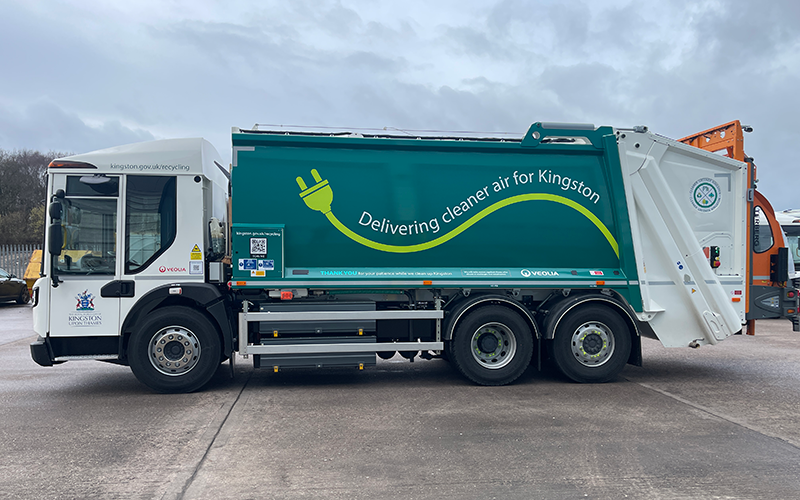 Senior Officer training
Electrification of waste fleet
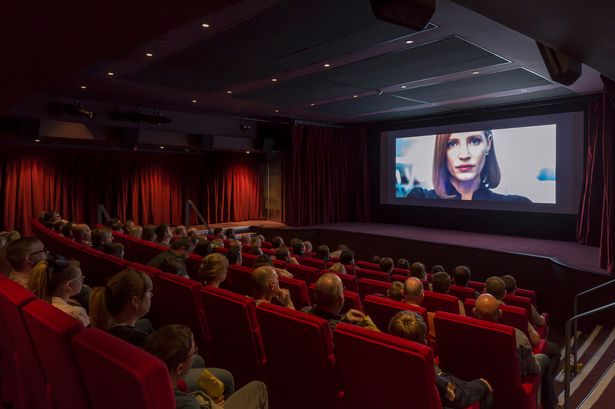 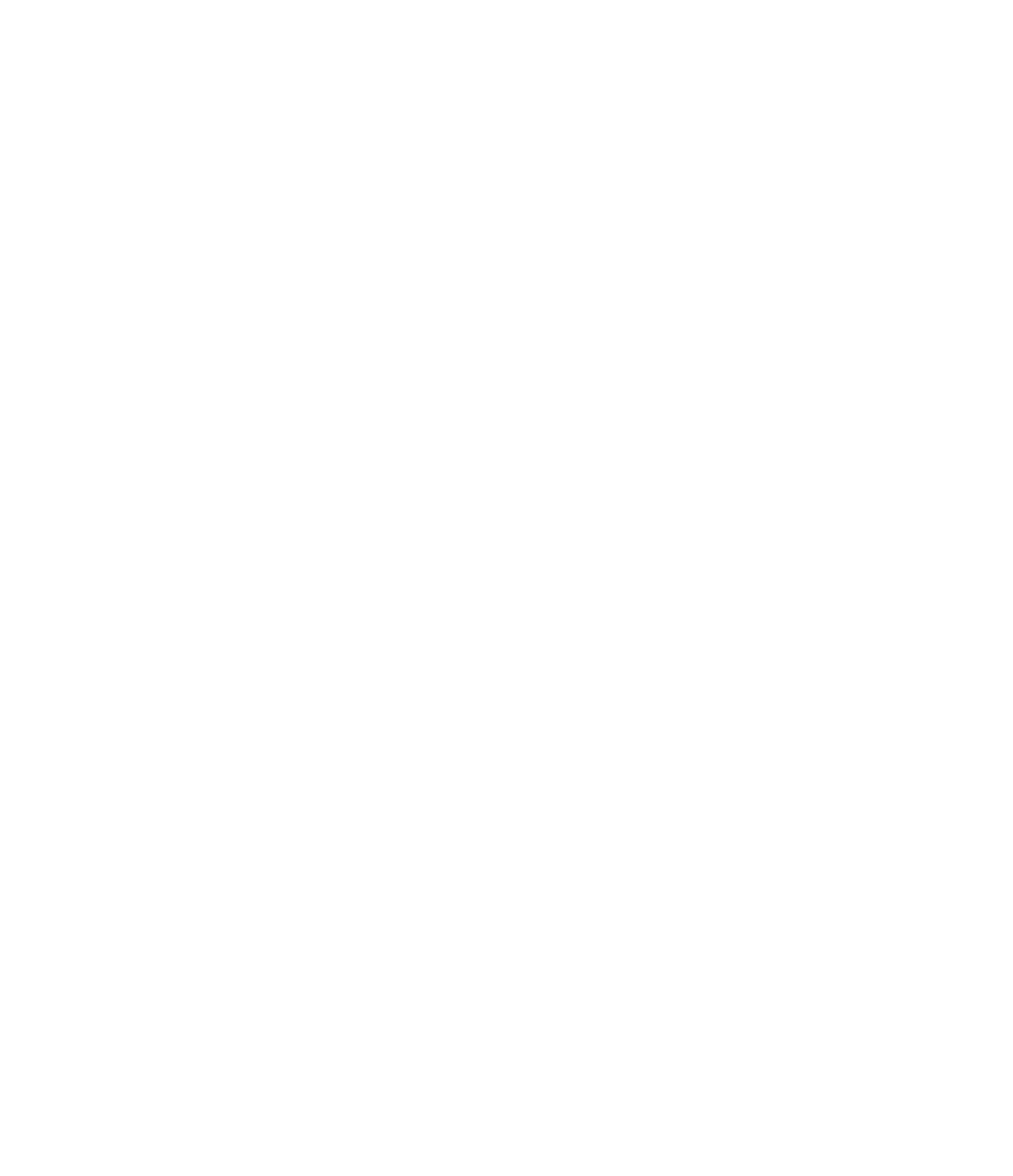 Climate has always been changing
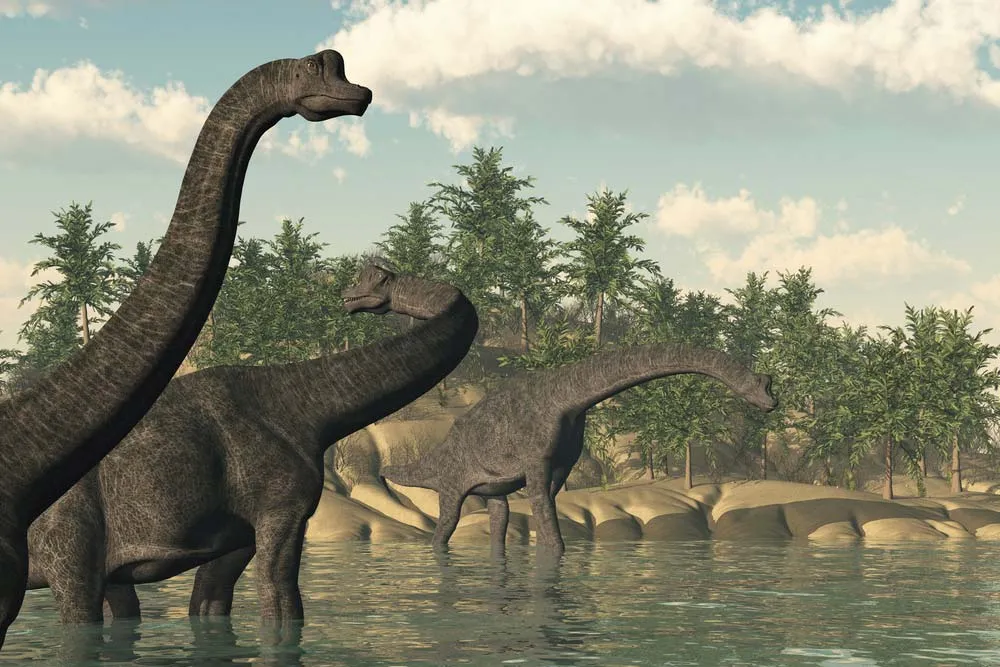 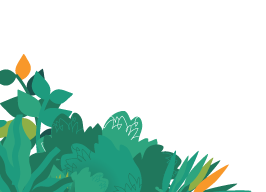 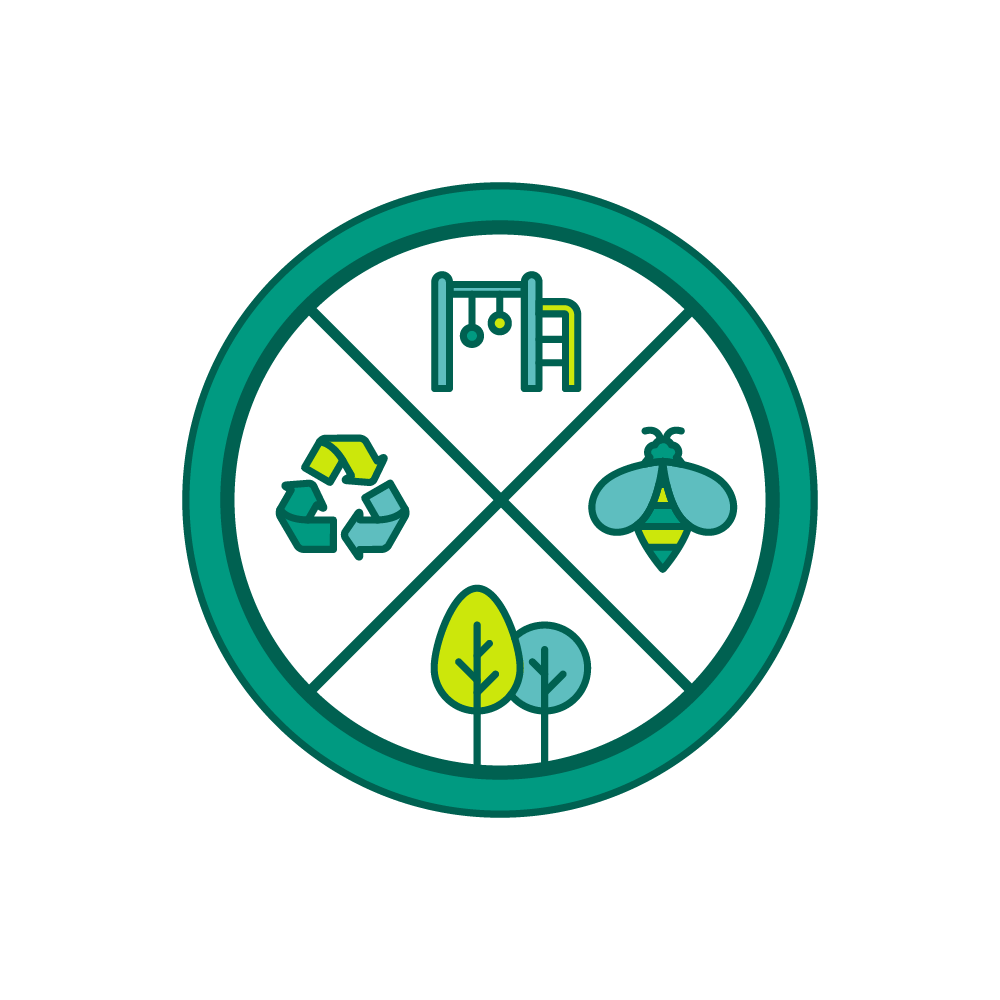 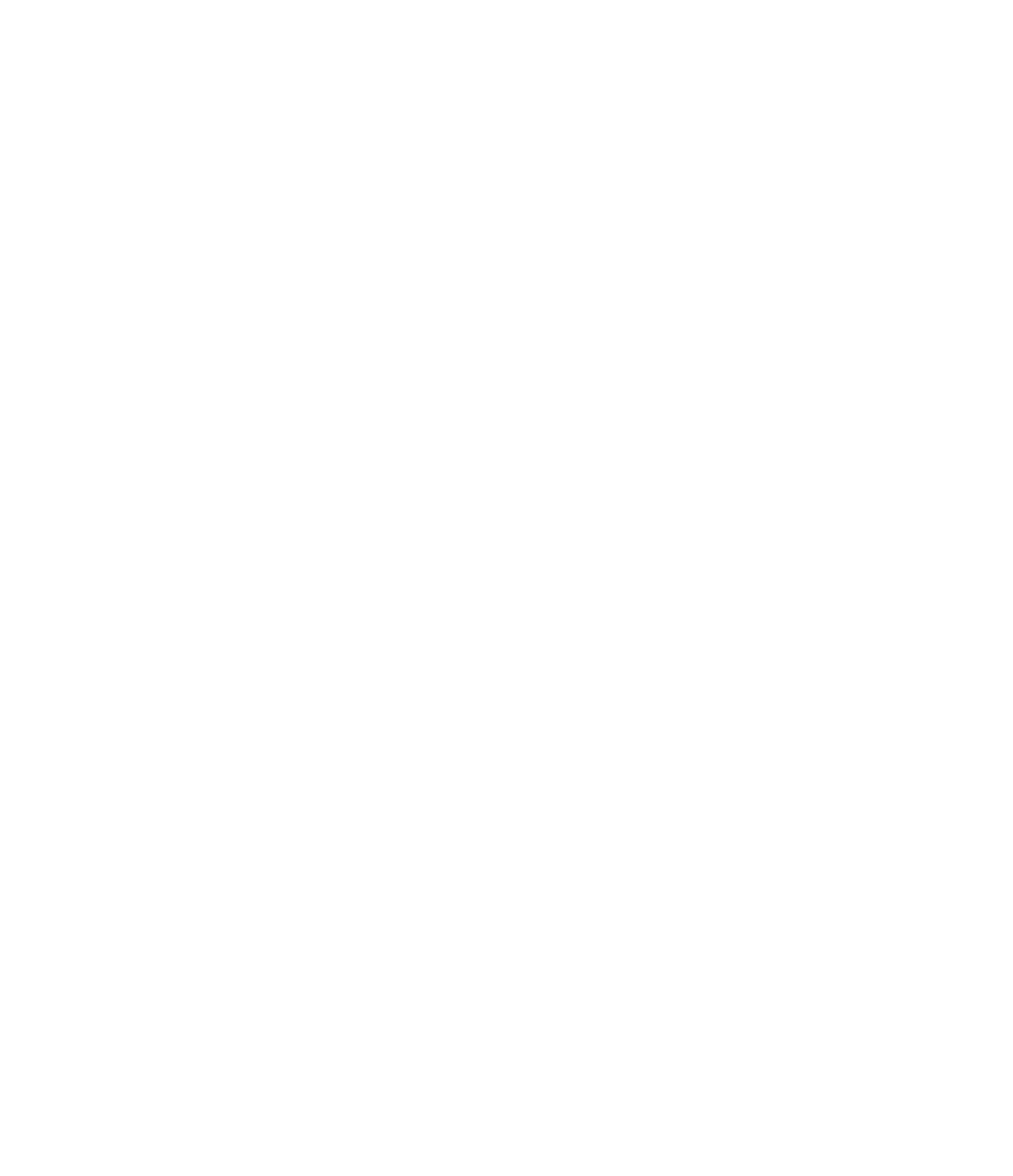 TRUE!
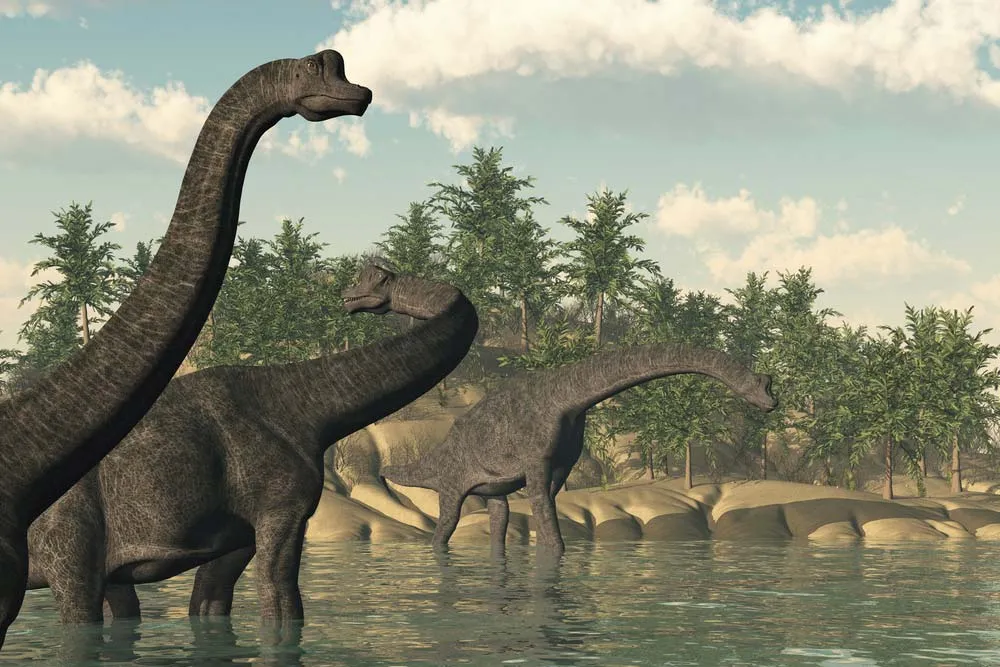 Climate Action Plan p. 7 - ‘We will ensure the climate implications of our actions are a key factor in decision-making’
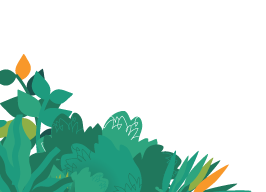 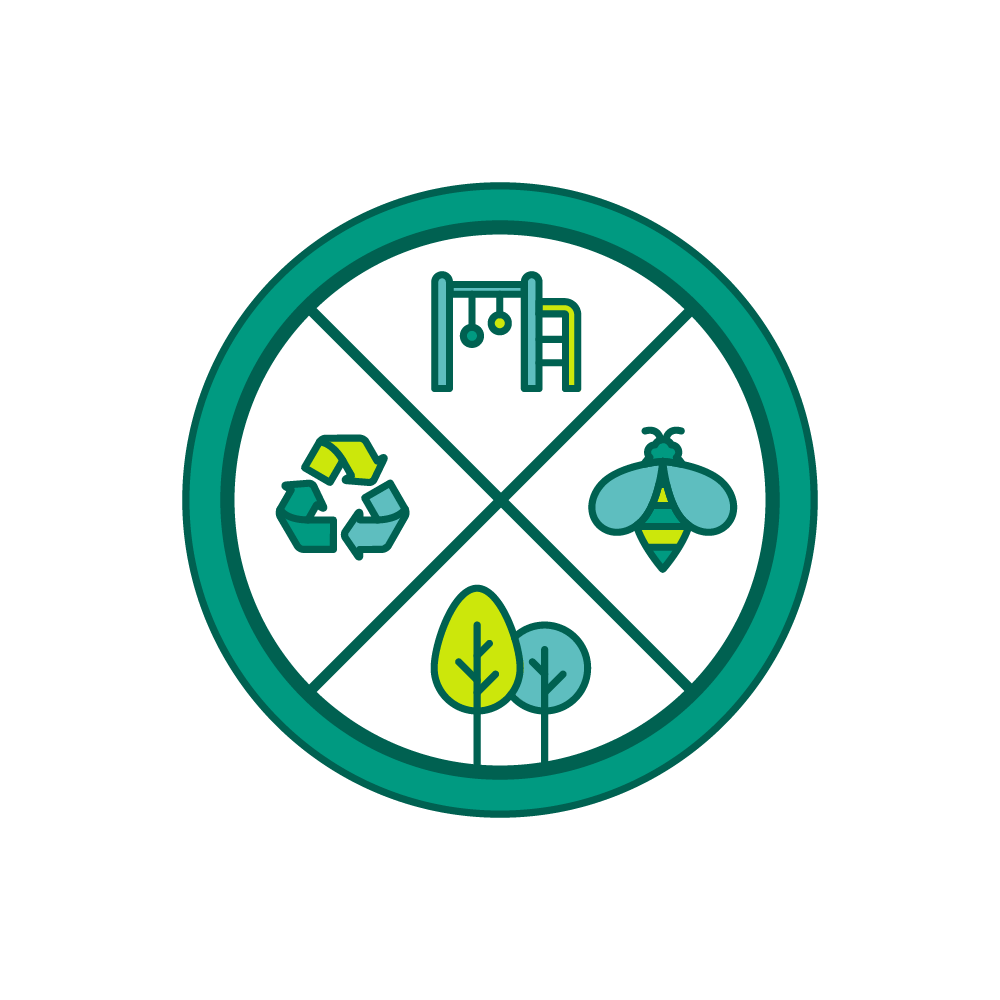 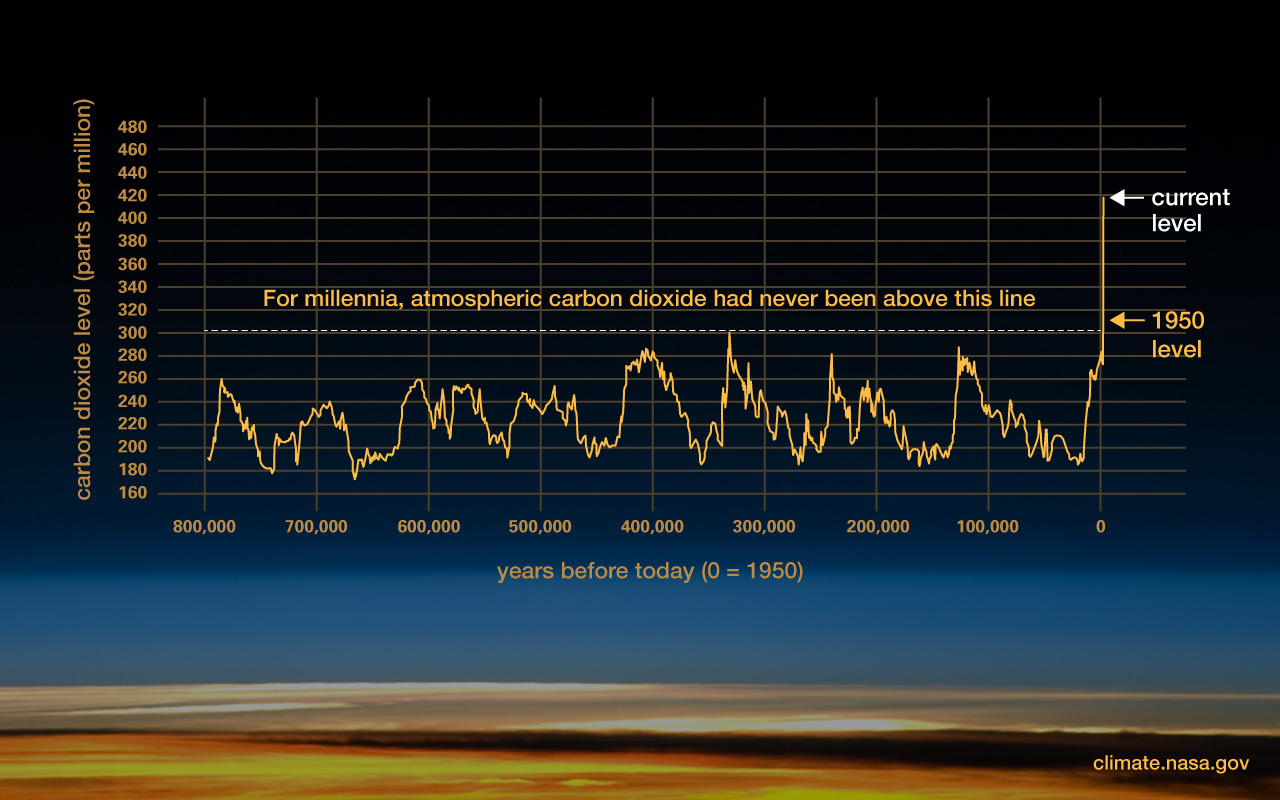 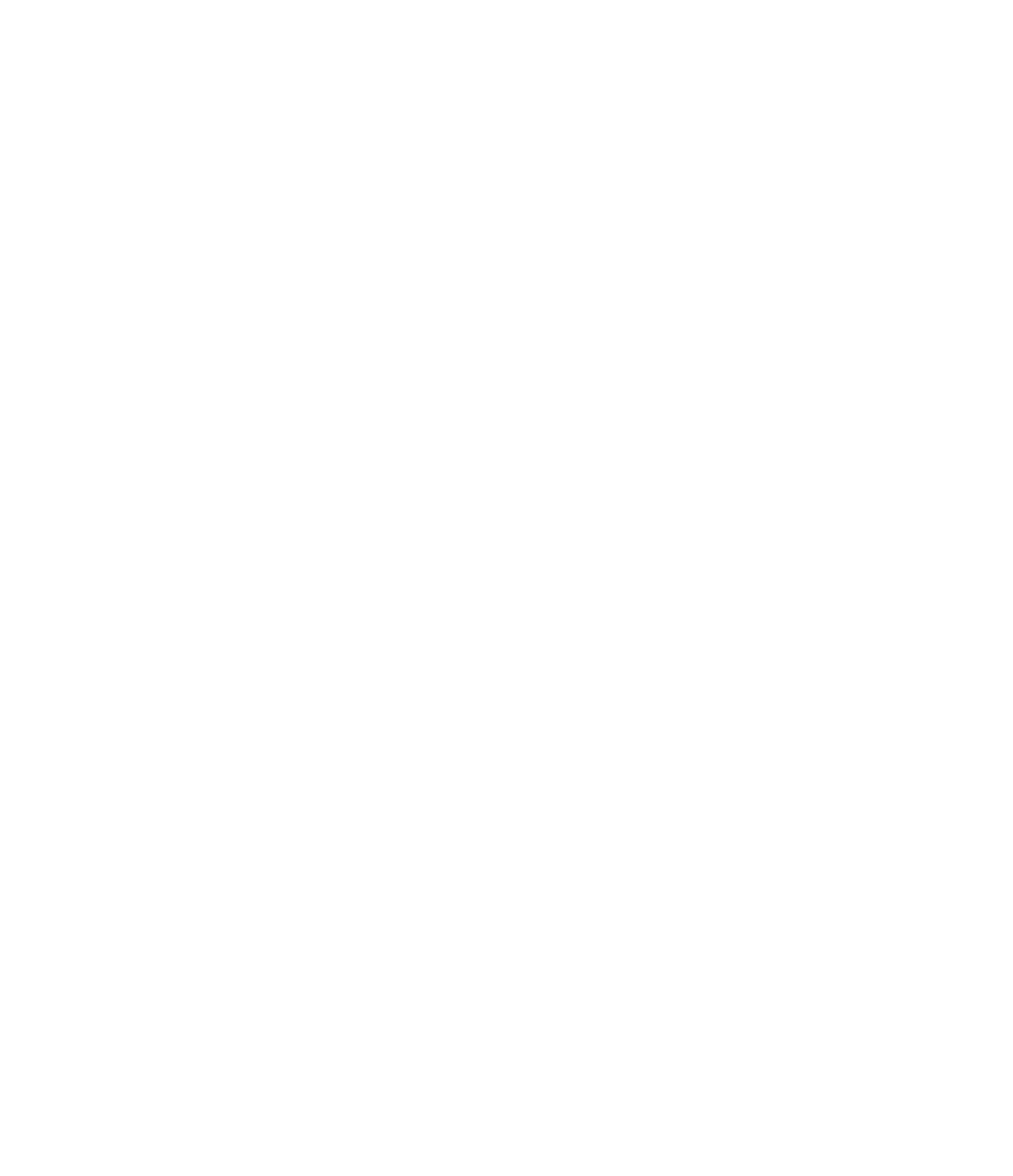 Plants need CO2 so more of it is a good thing.
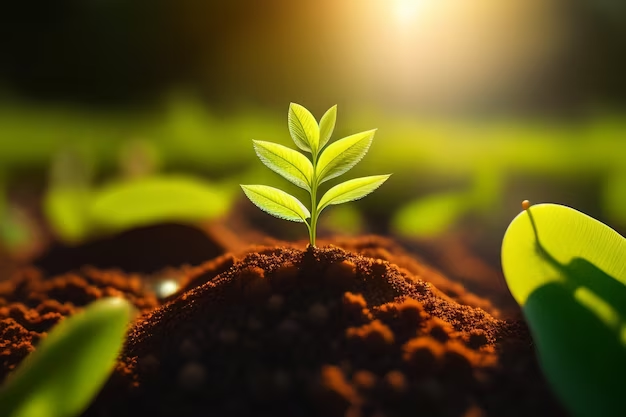 Climate Action Plan p. 7 - ‘We will ensure the climate implications of our actions are a key factor in decision-making’
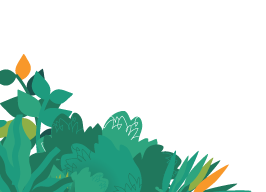 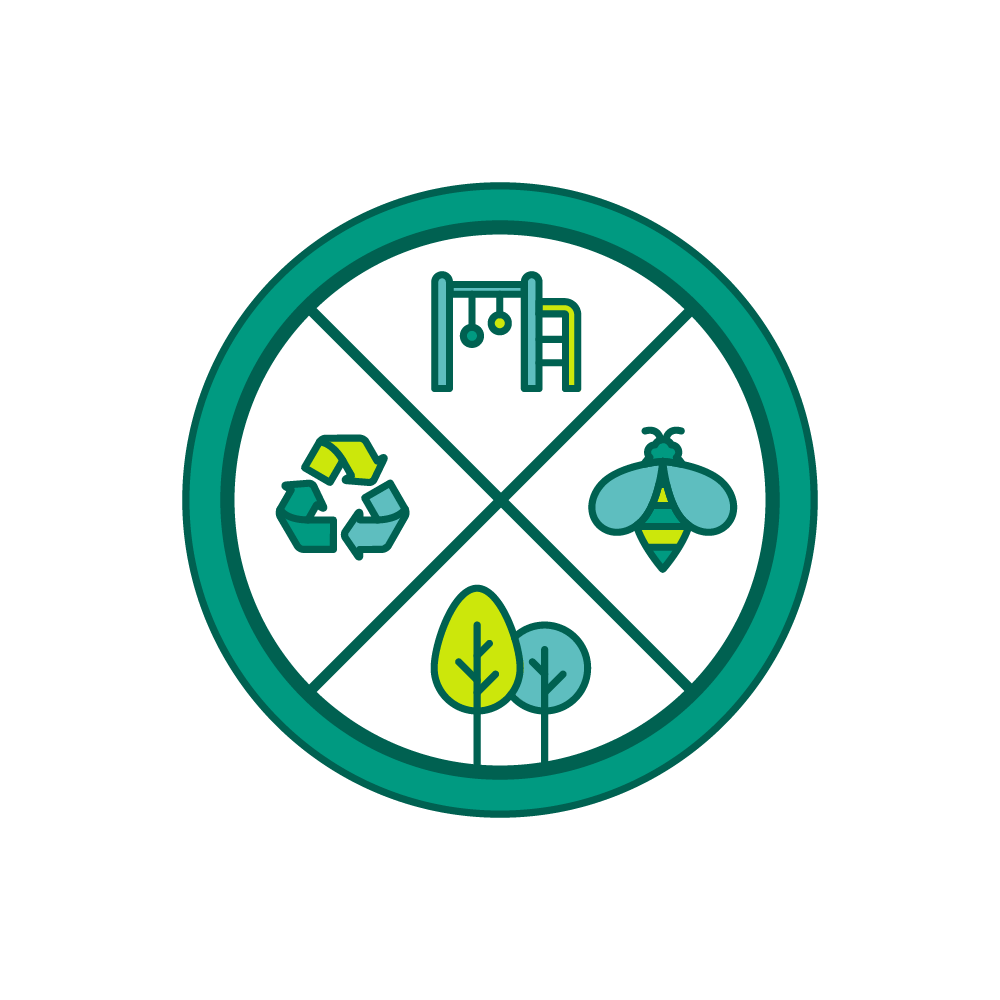 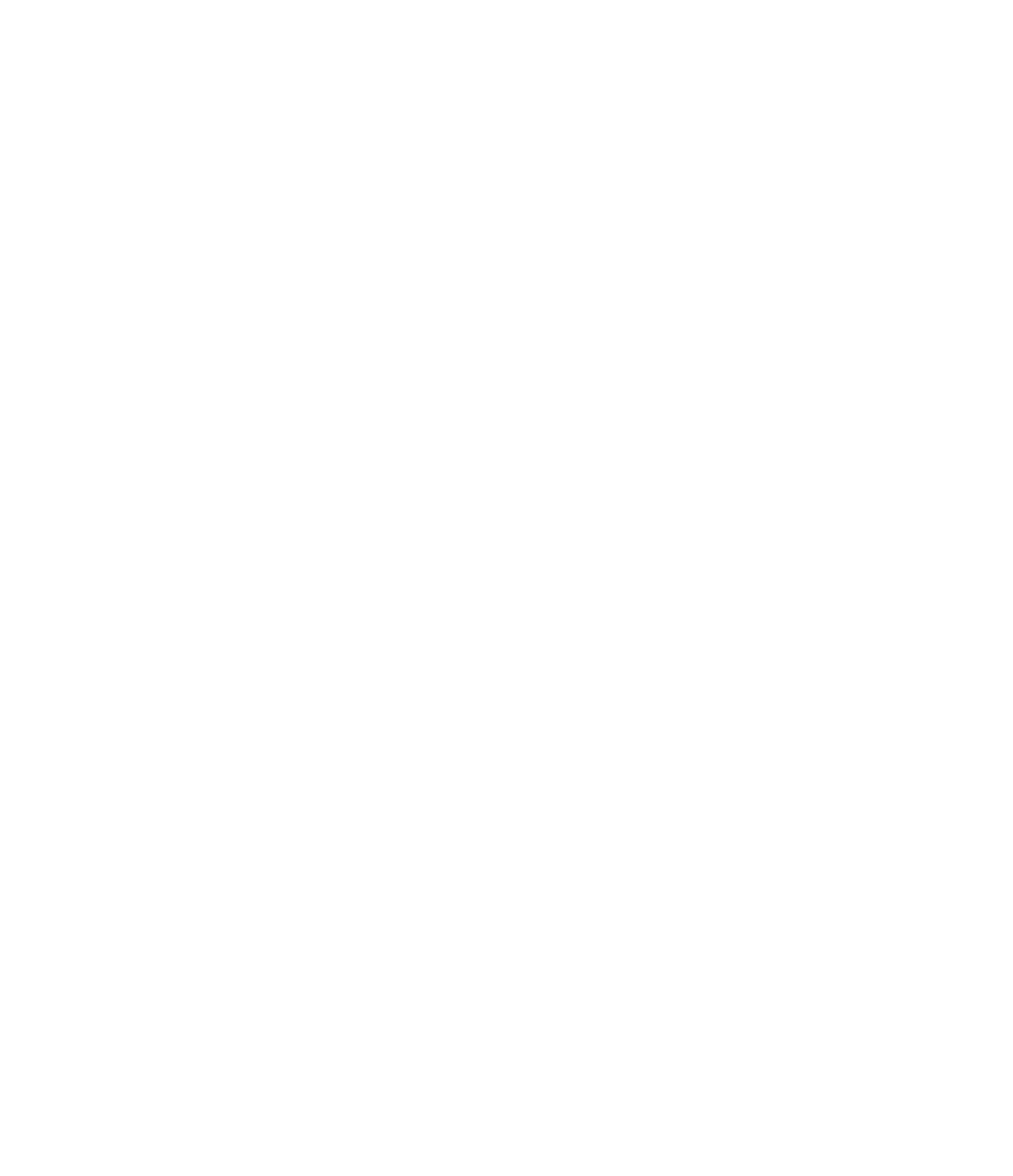 Plants need CO2 - TRUE! 
so more of it is a good thing FALSE!
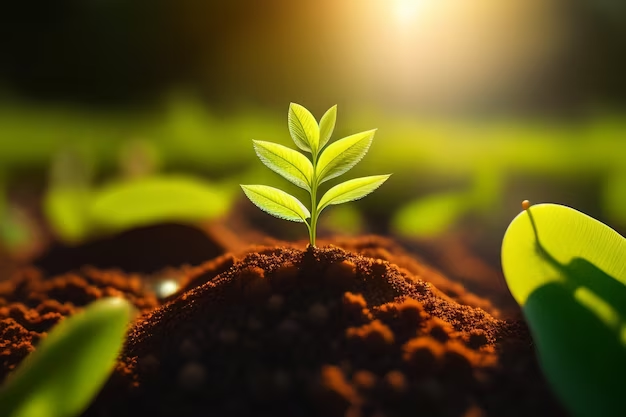 Climate Action Plan p. 7 - ‘We will ensure the climate implications of our actions are a key factor in decision-making’
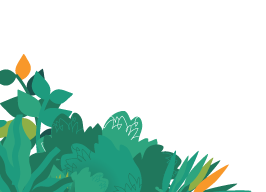 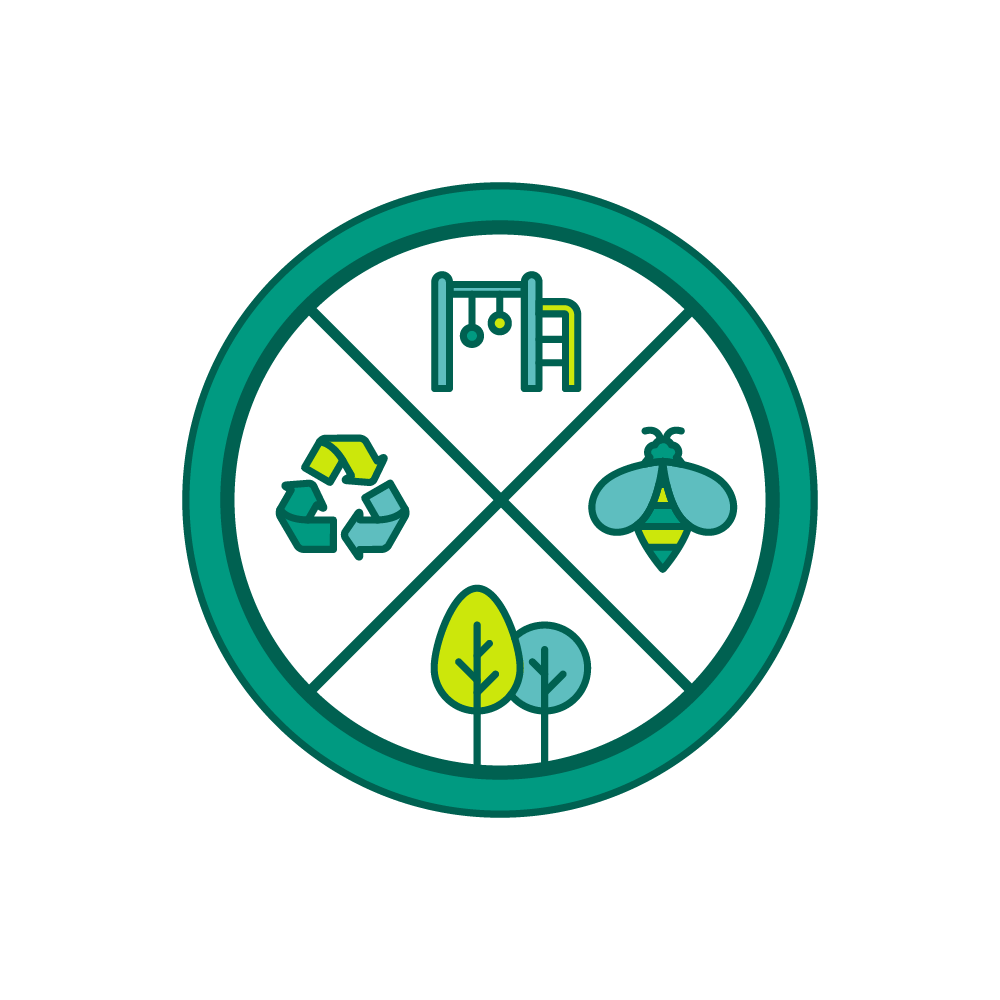 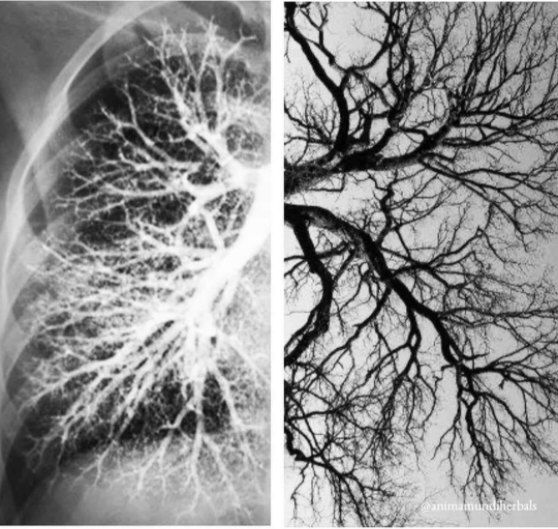 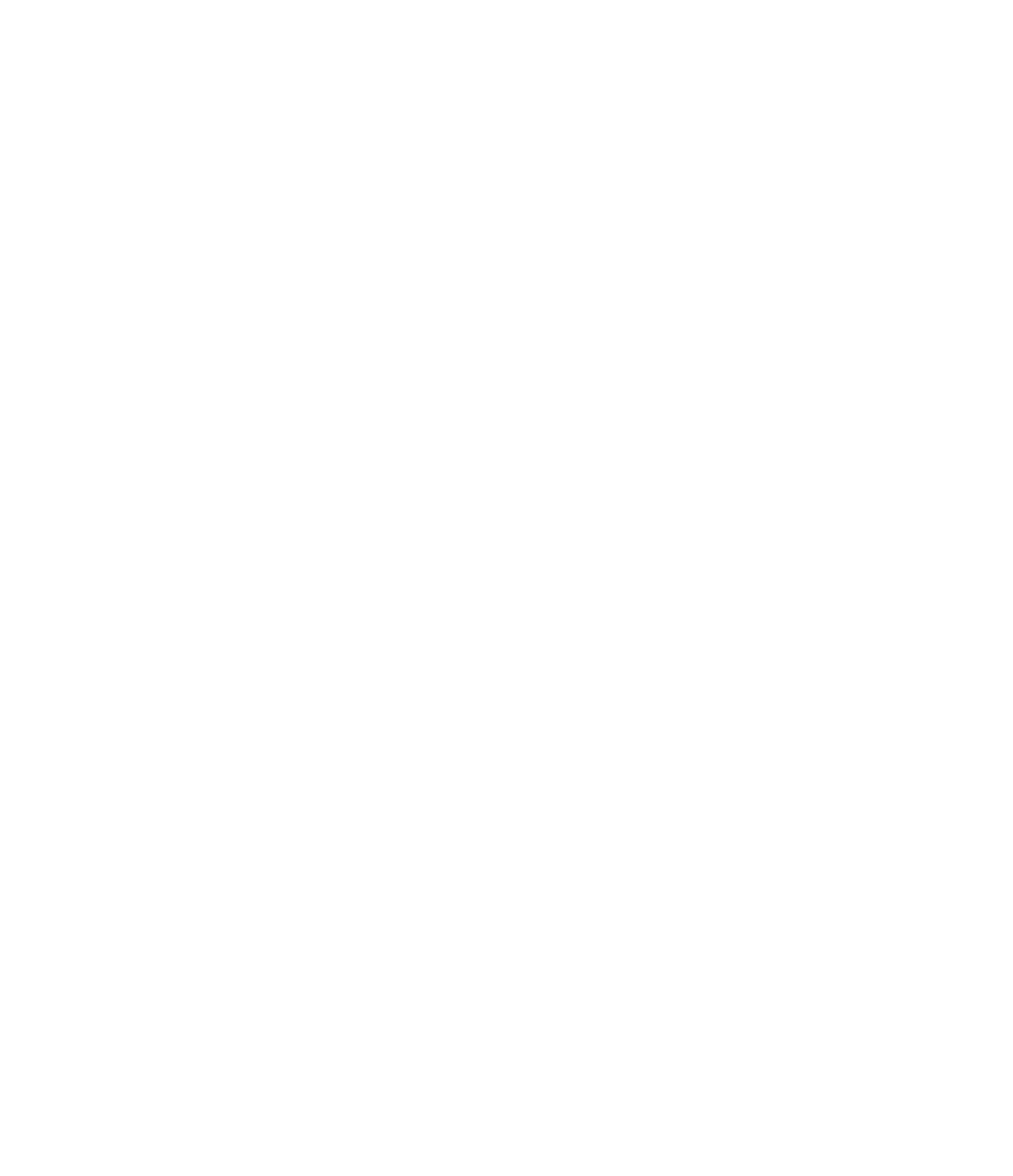 Climate Action Plan p. 7 - ‘We will ensure the climate implications of our actions are a key factor in decision-making’
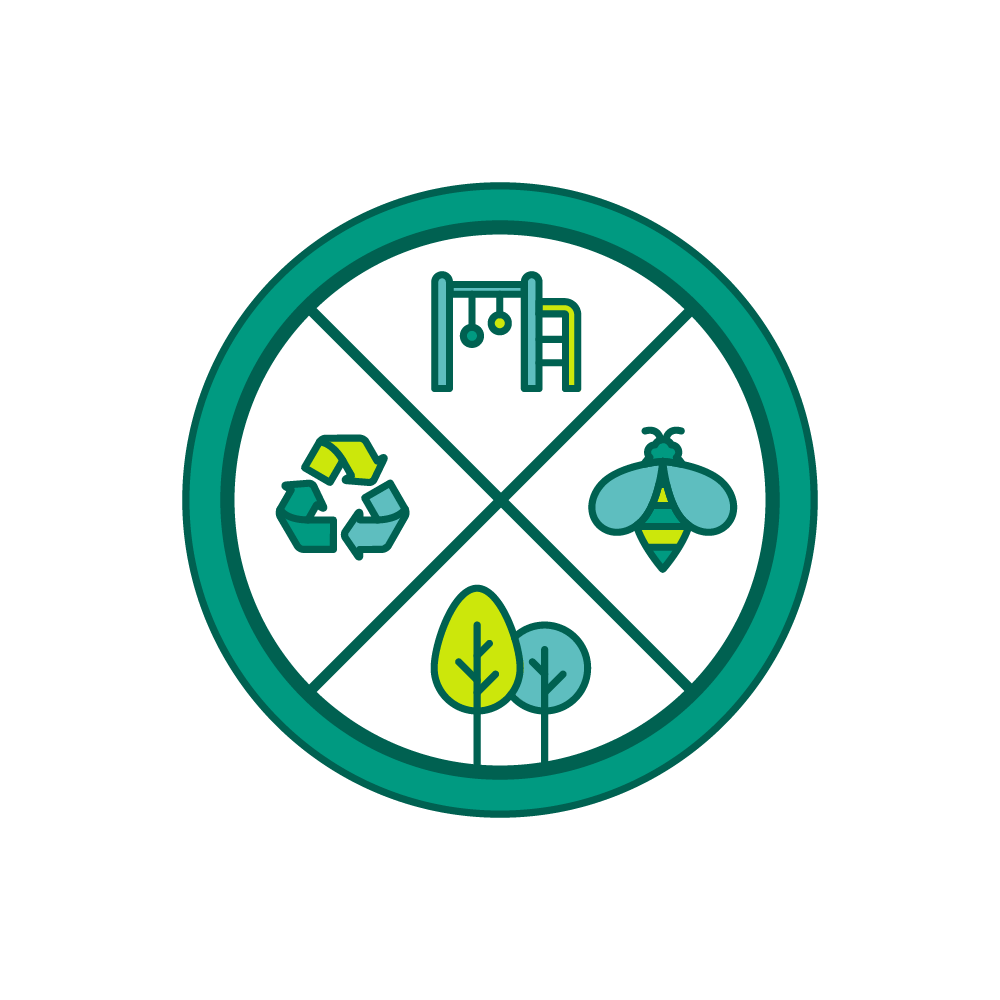 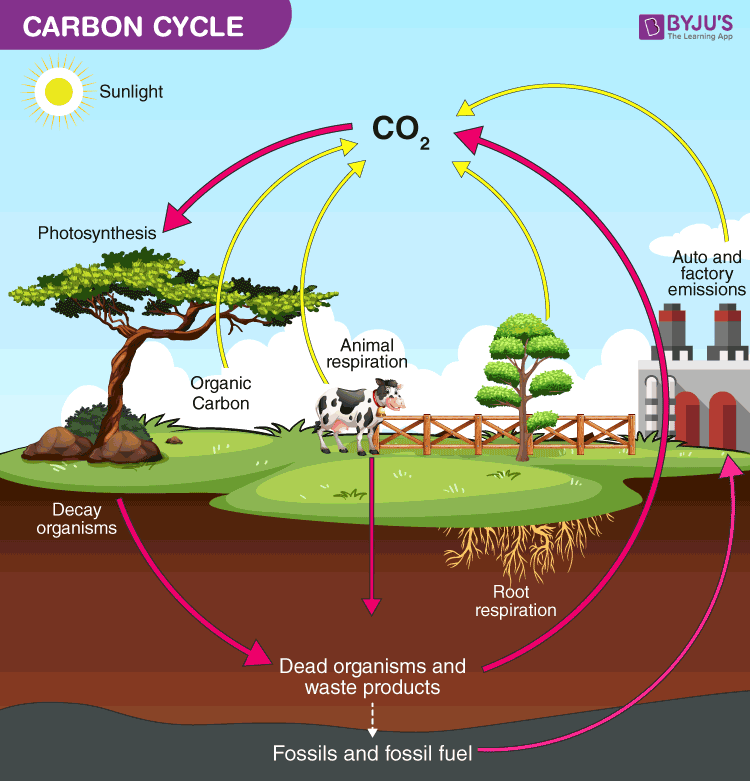 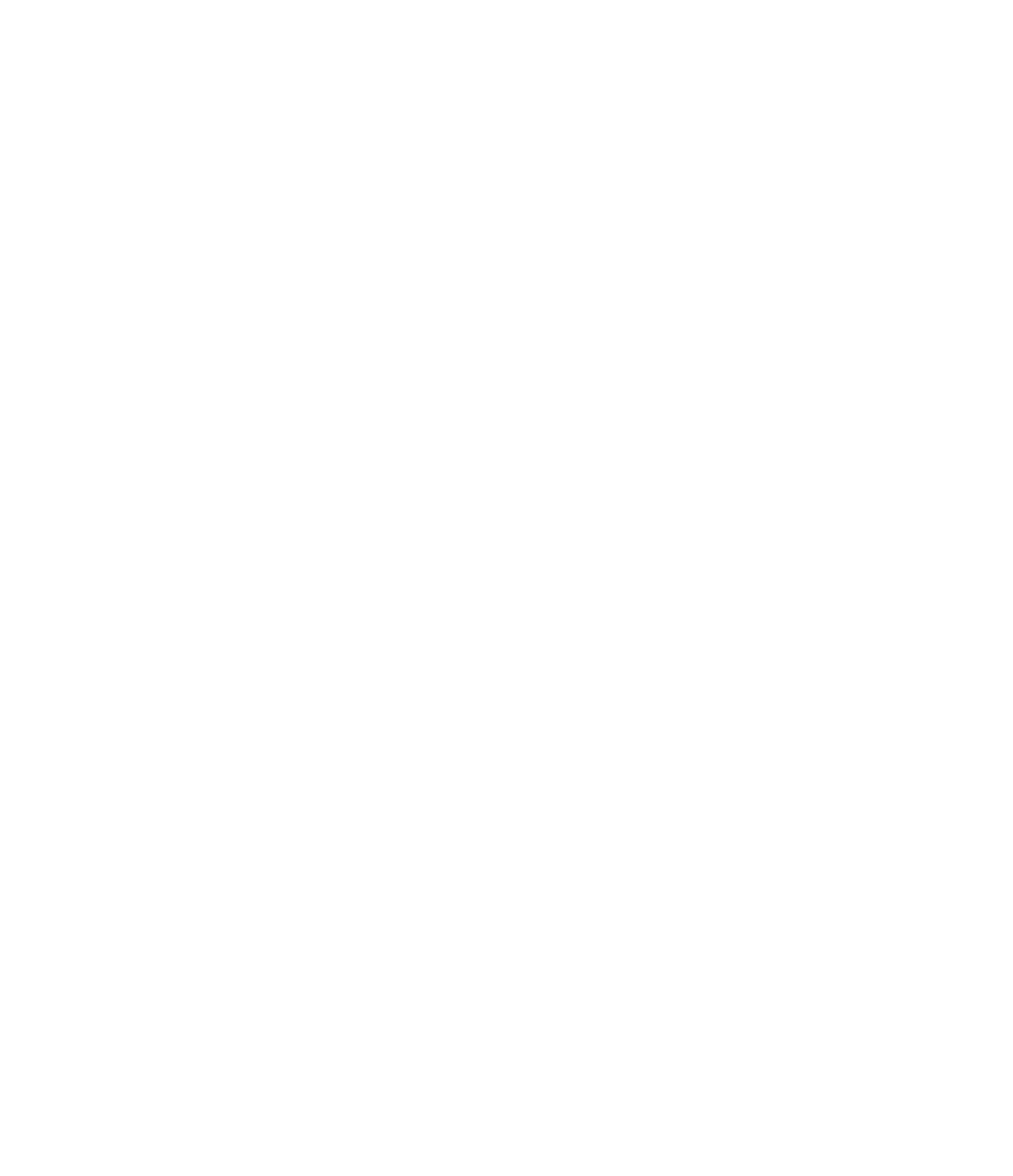 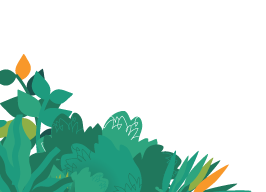 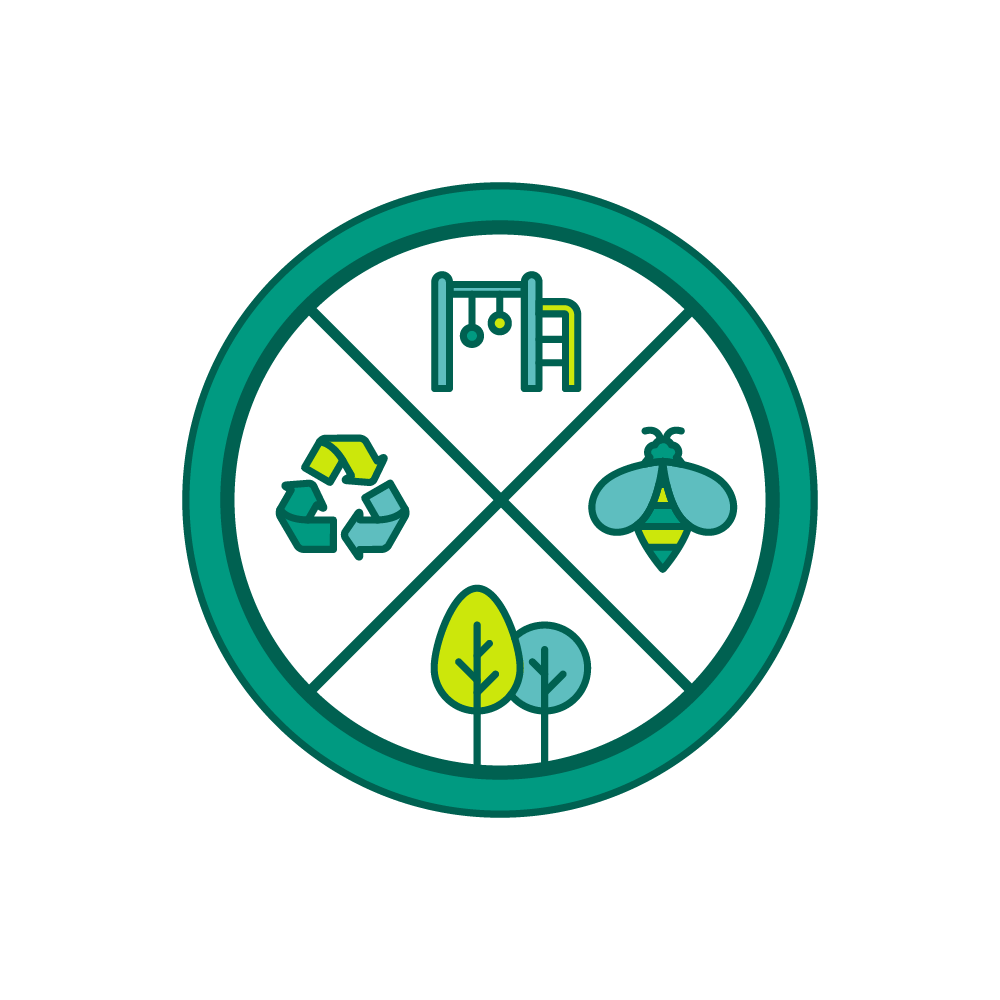 https://youtu.be/LwRTw_7NNJs  Visualisation of temperature increase
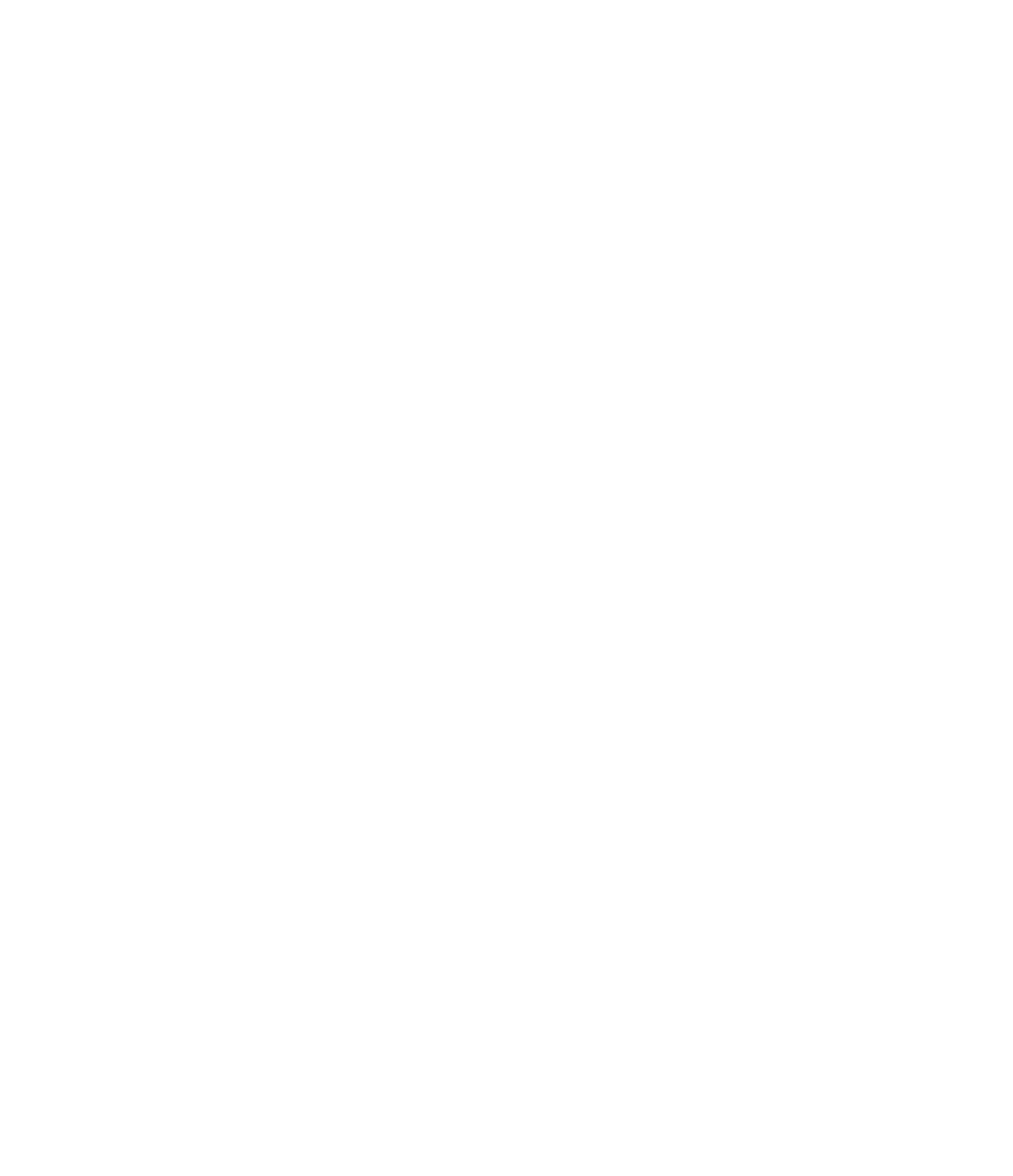 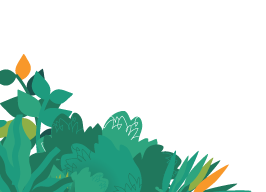 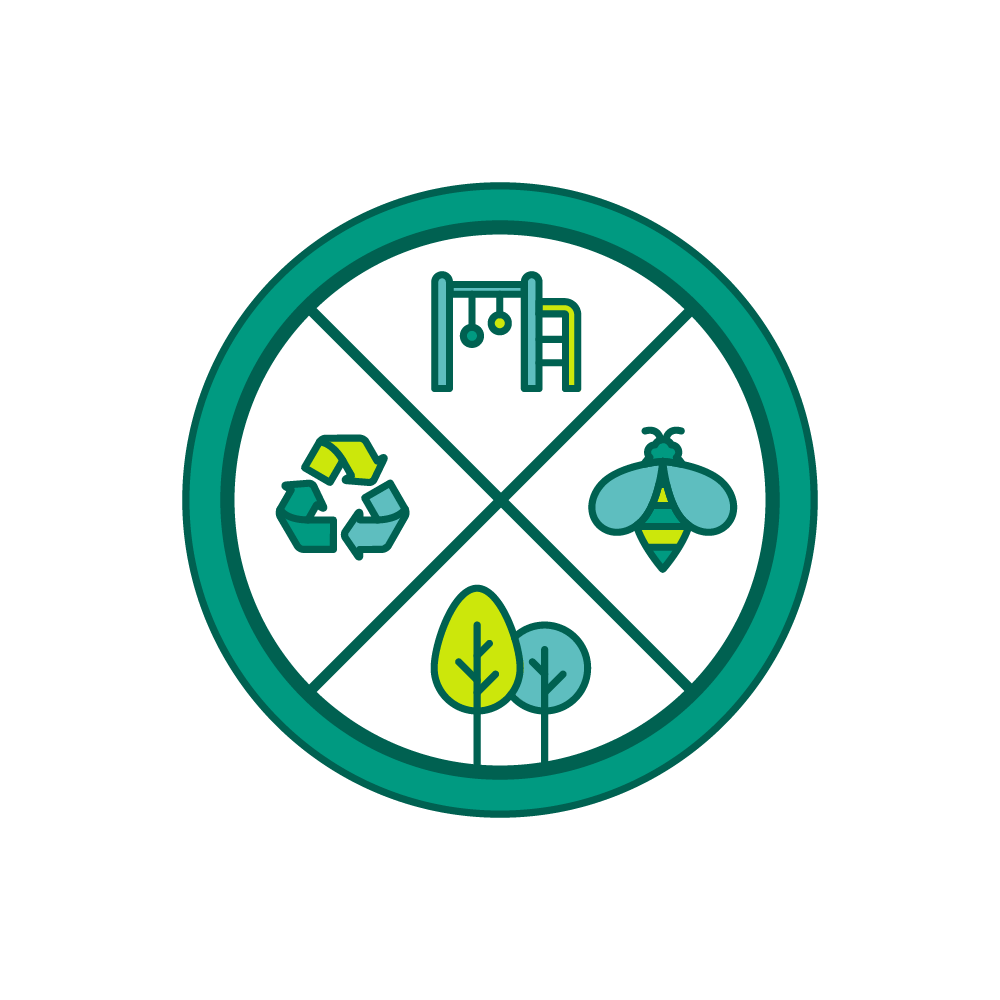 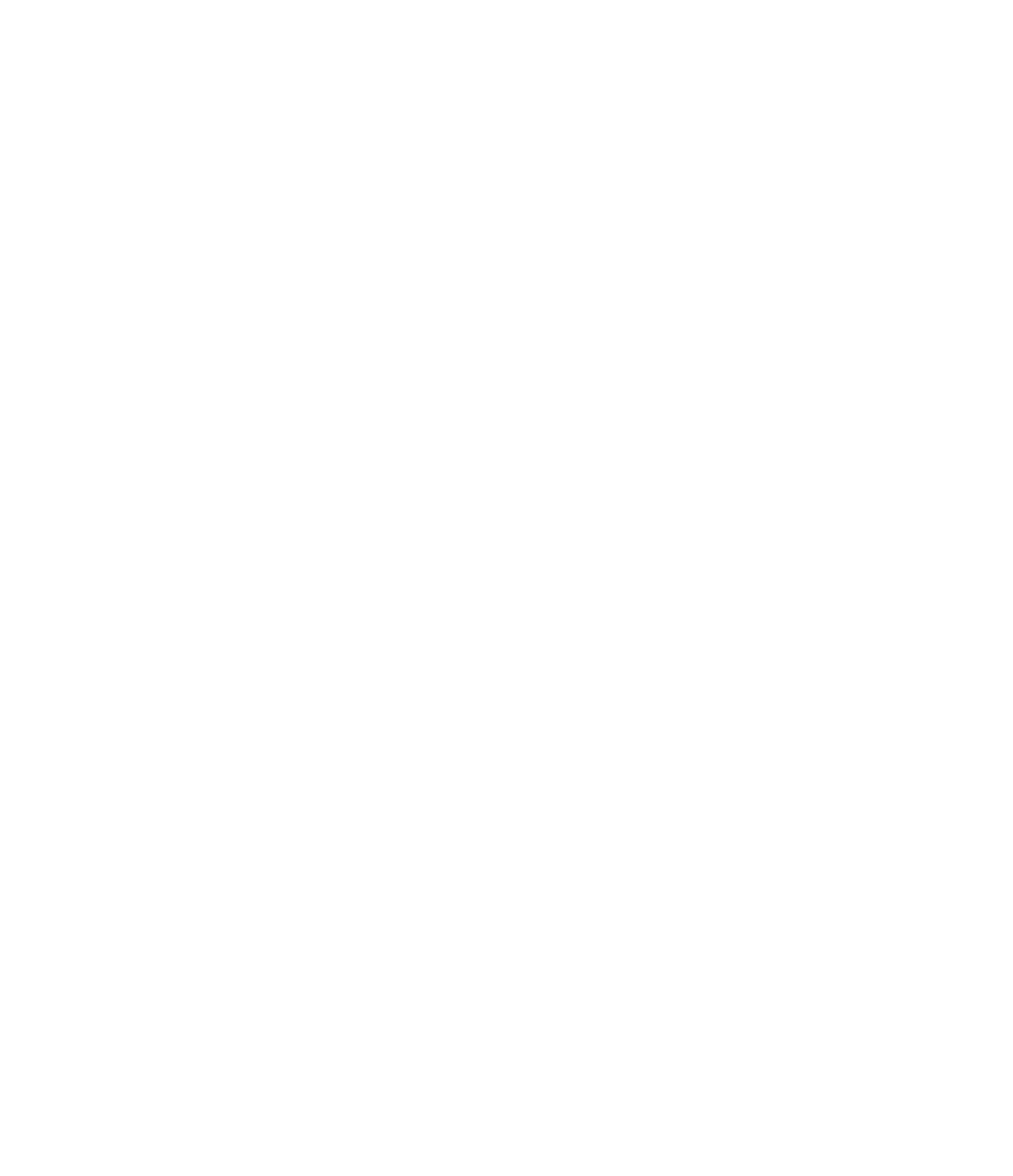 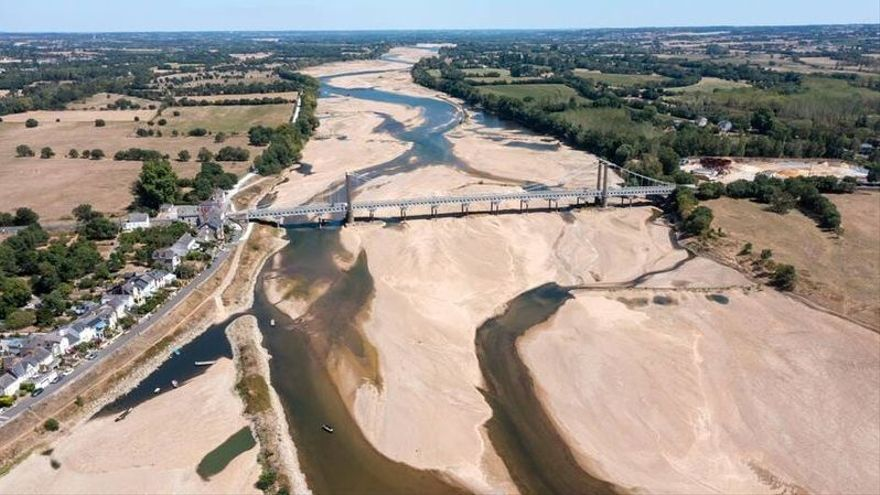 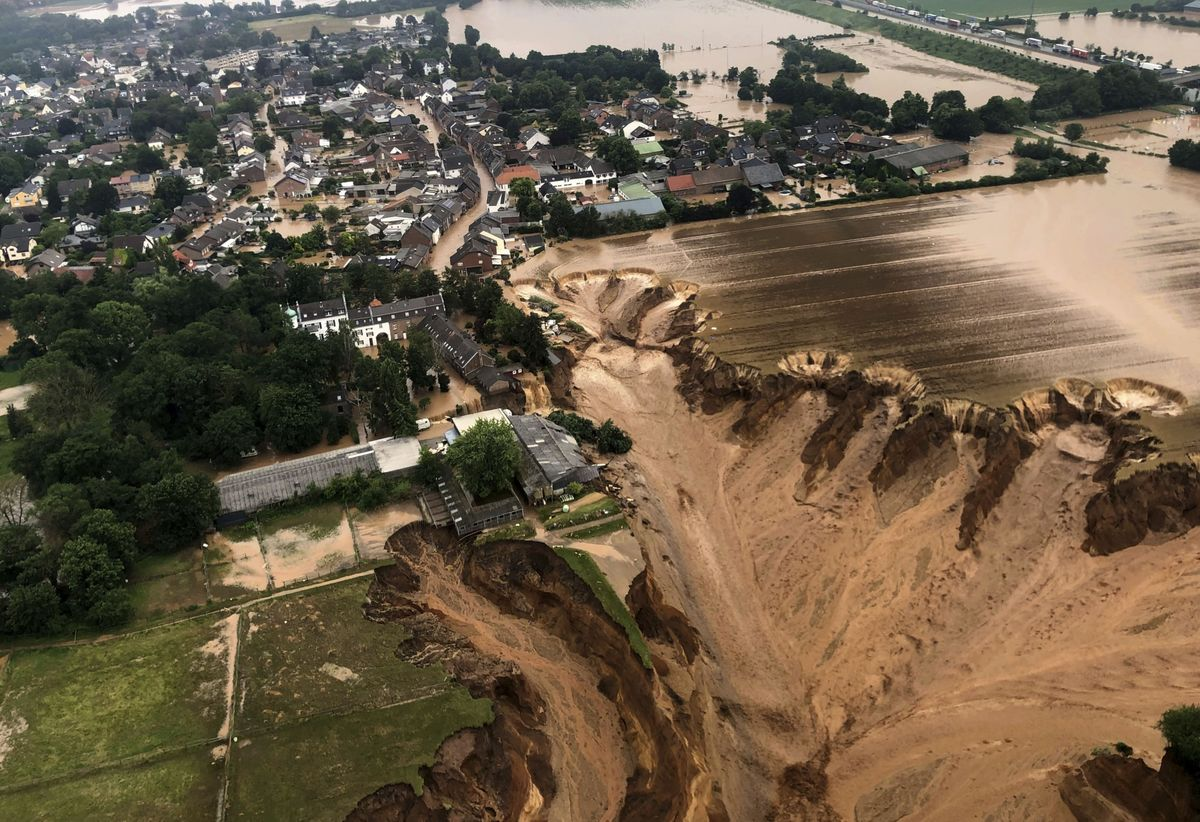 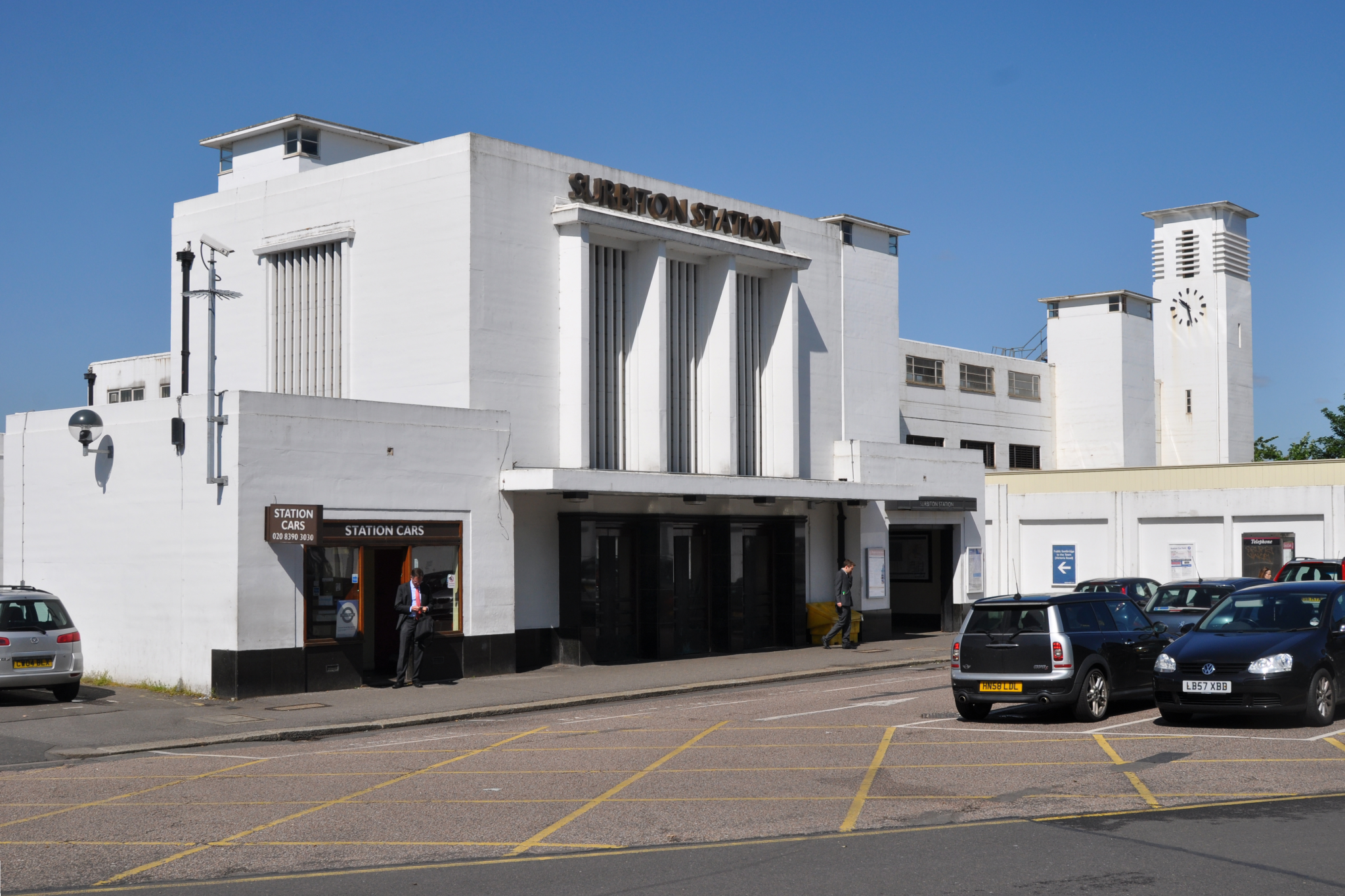 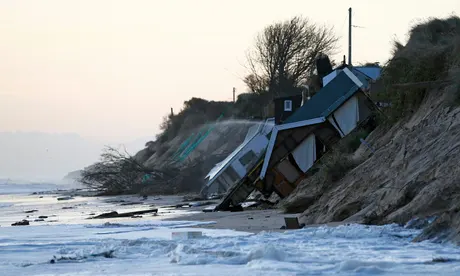 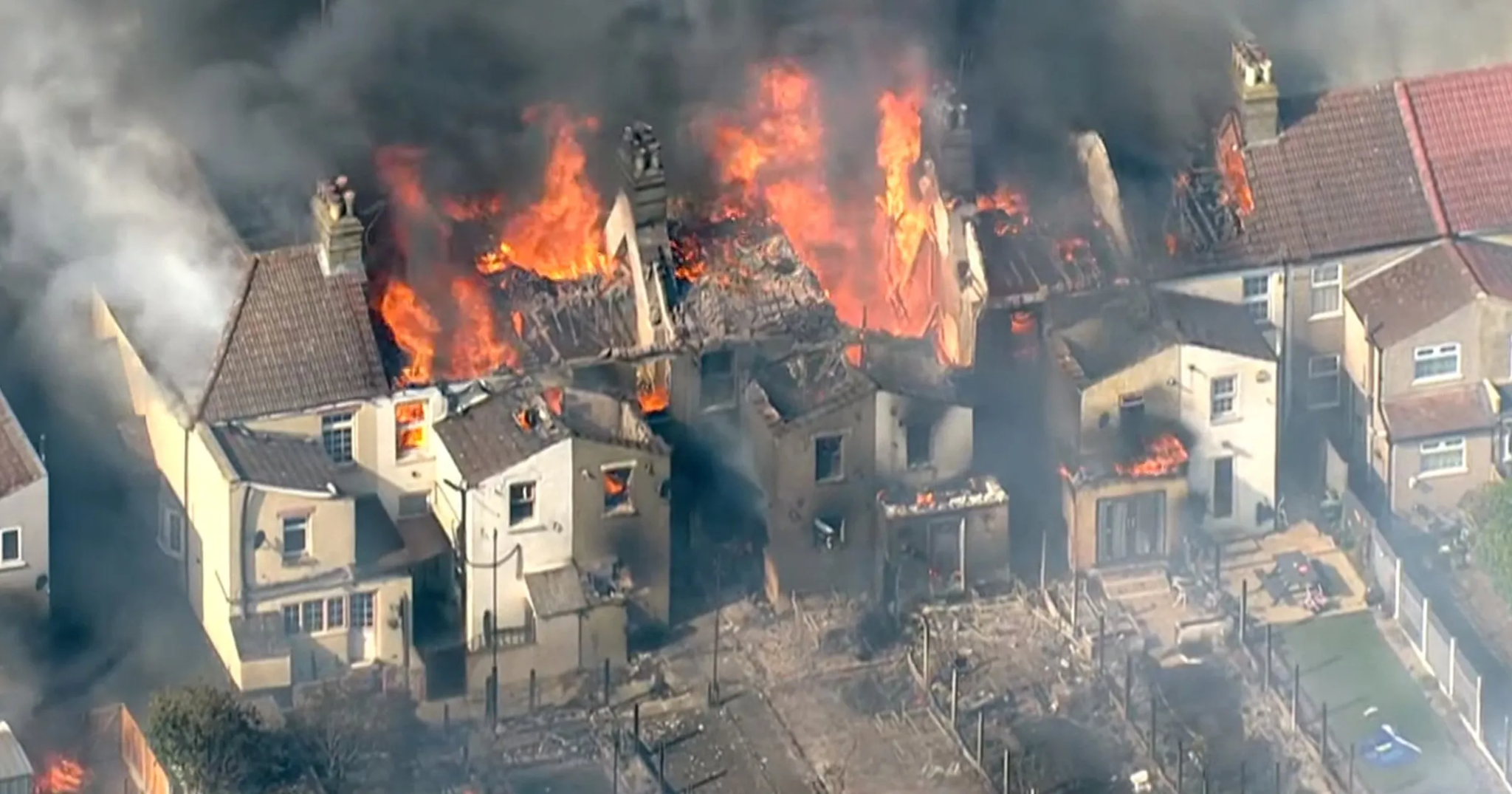 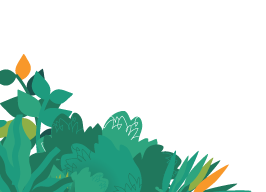 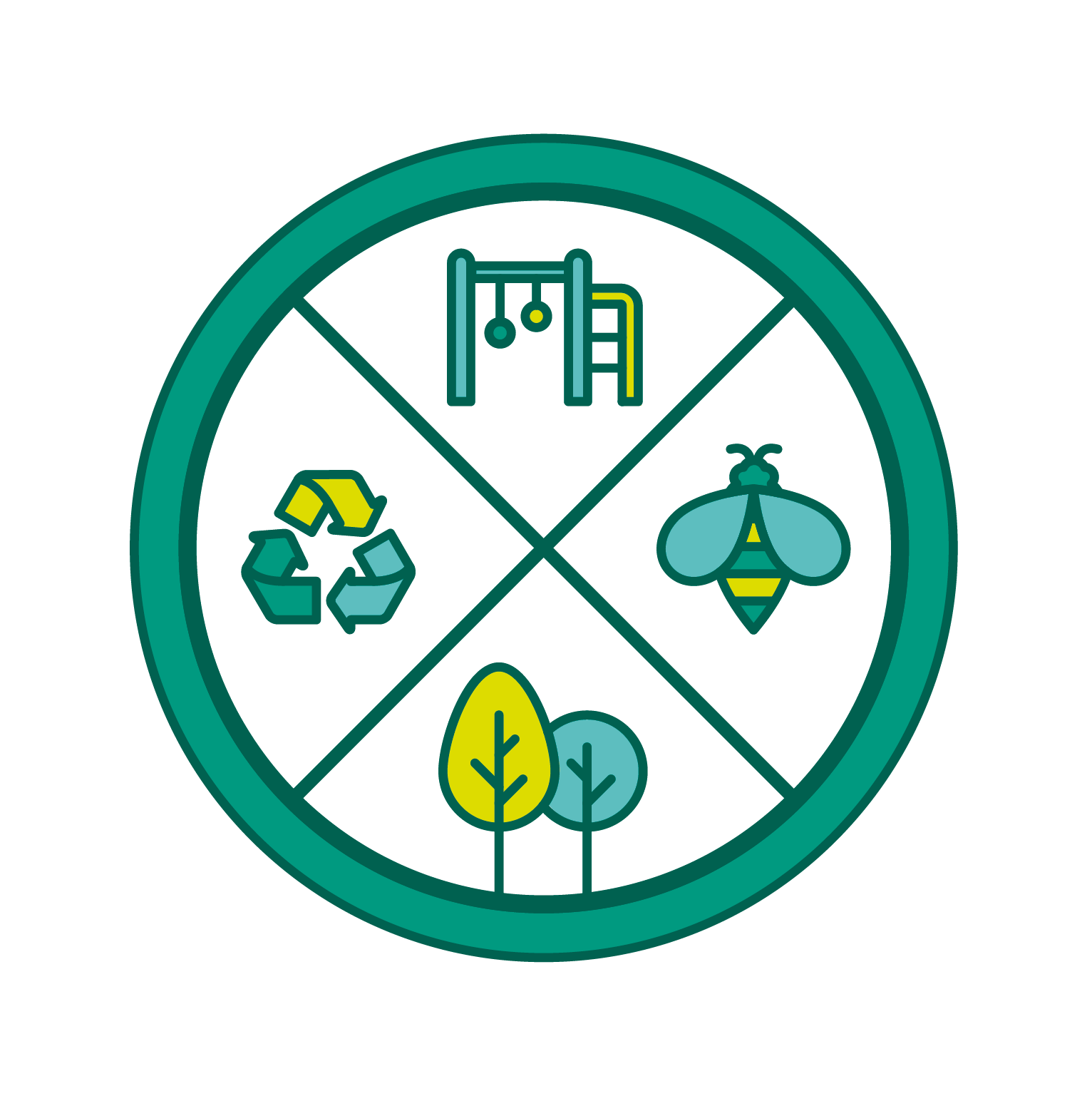 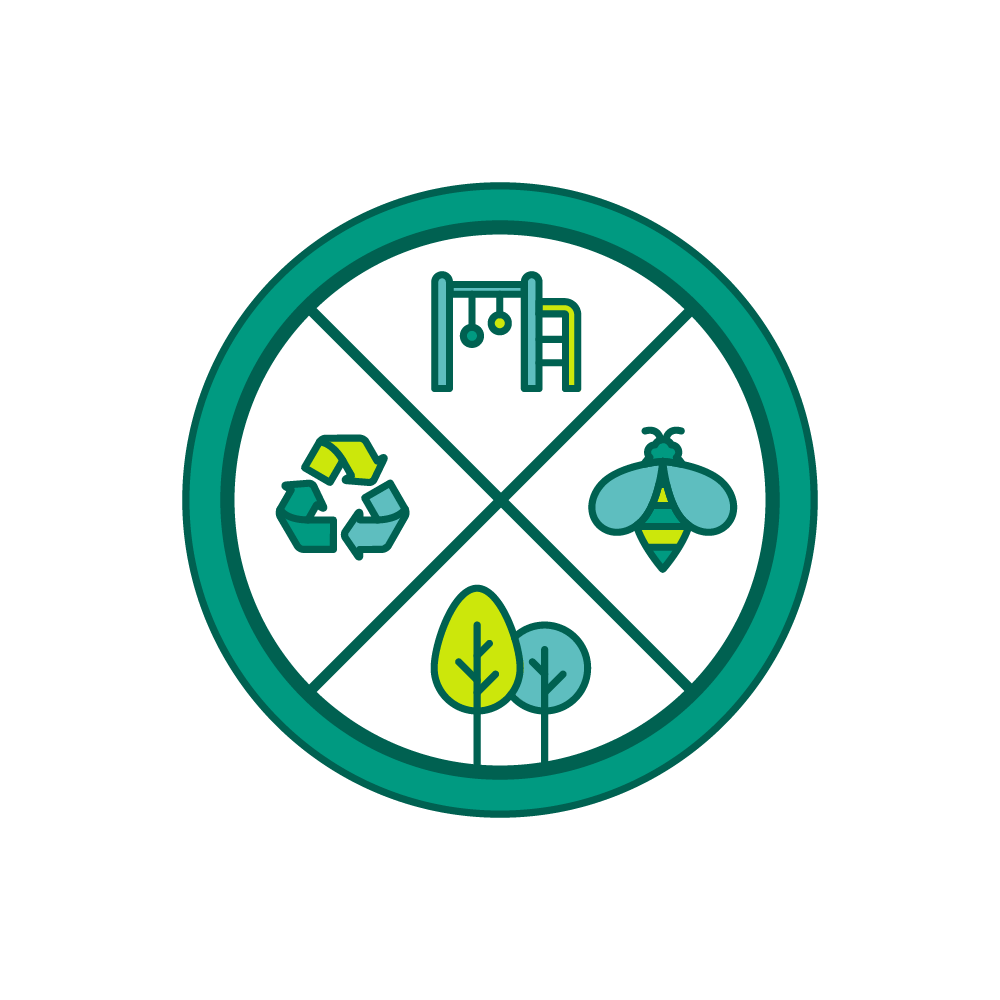 Where are we heading (by 2100)?

Safe limit for humanity                                       1.5°C

Policies & actions                                              2.7°C

Impacts will not be equitable across the planet, countries or communities.
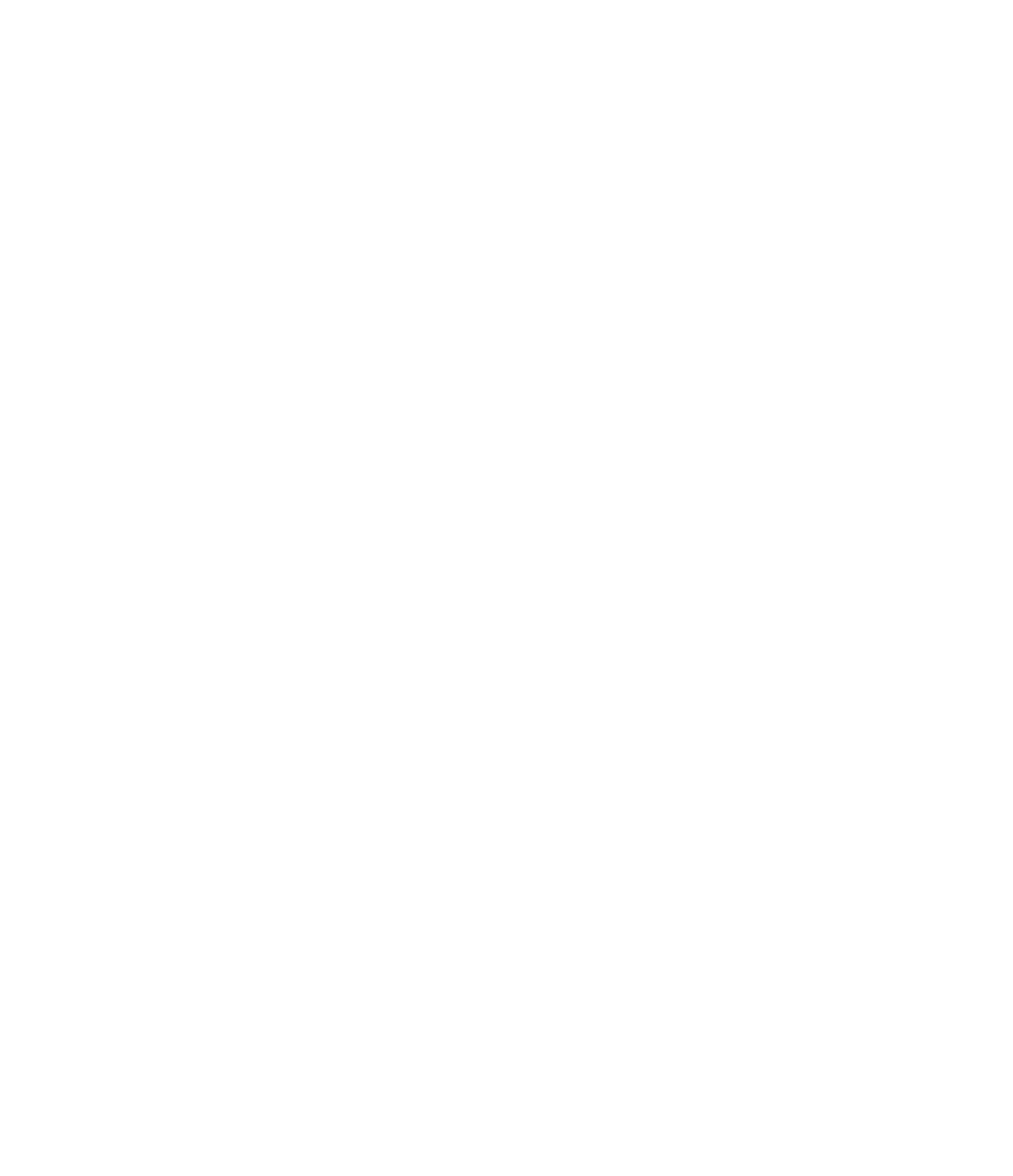 What can we expect locally
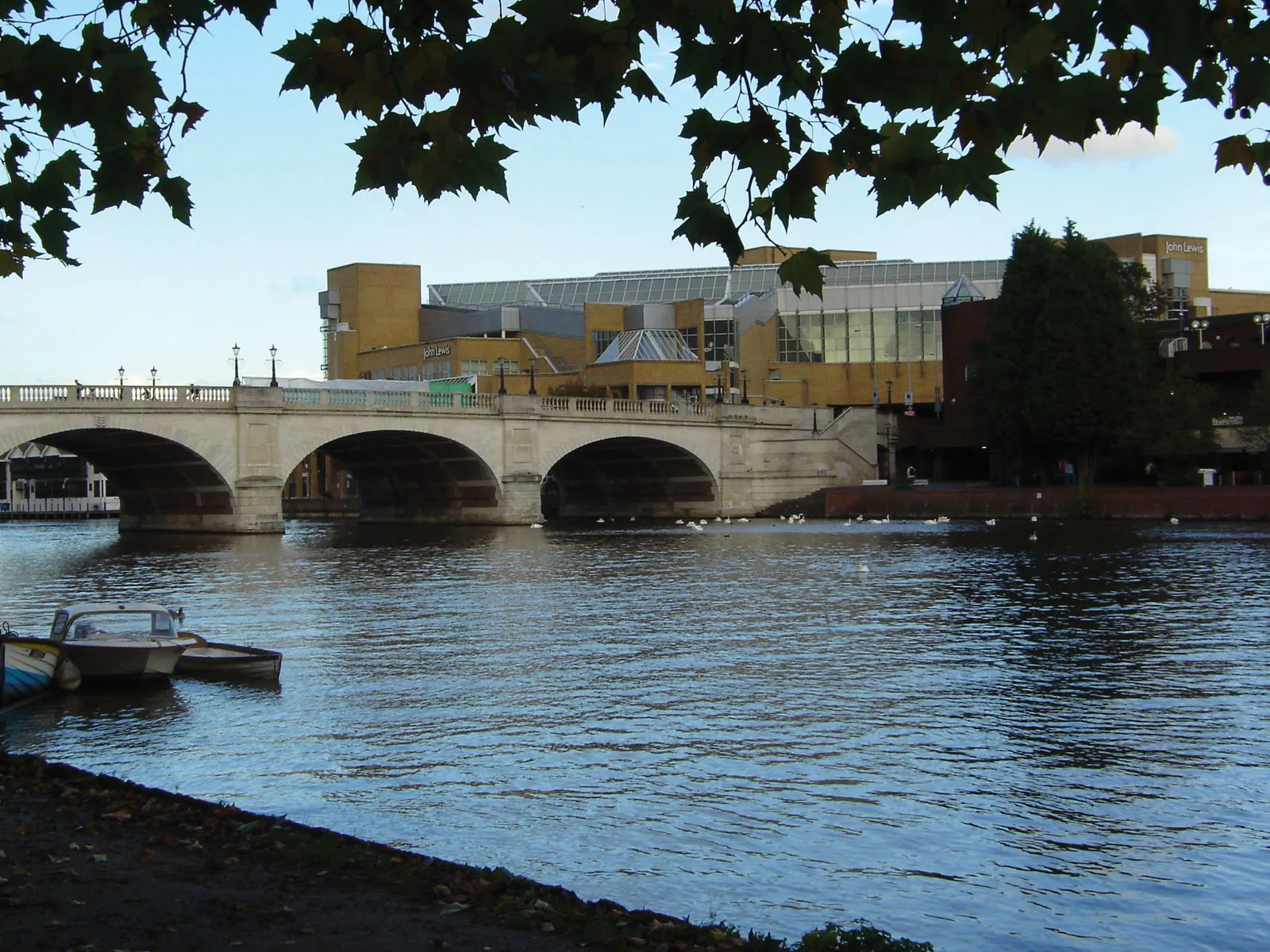 Flooding
Extreme heat and wildfires
Drought and water shortages
Health impacts
Food security impacts
International dimensions - conflict, migration, societal collapse
High impact low likelihood events, cascading impacts
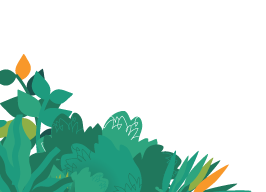 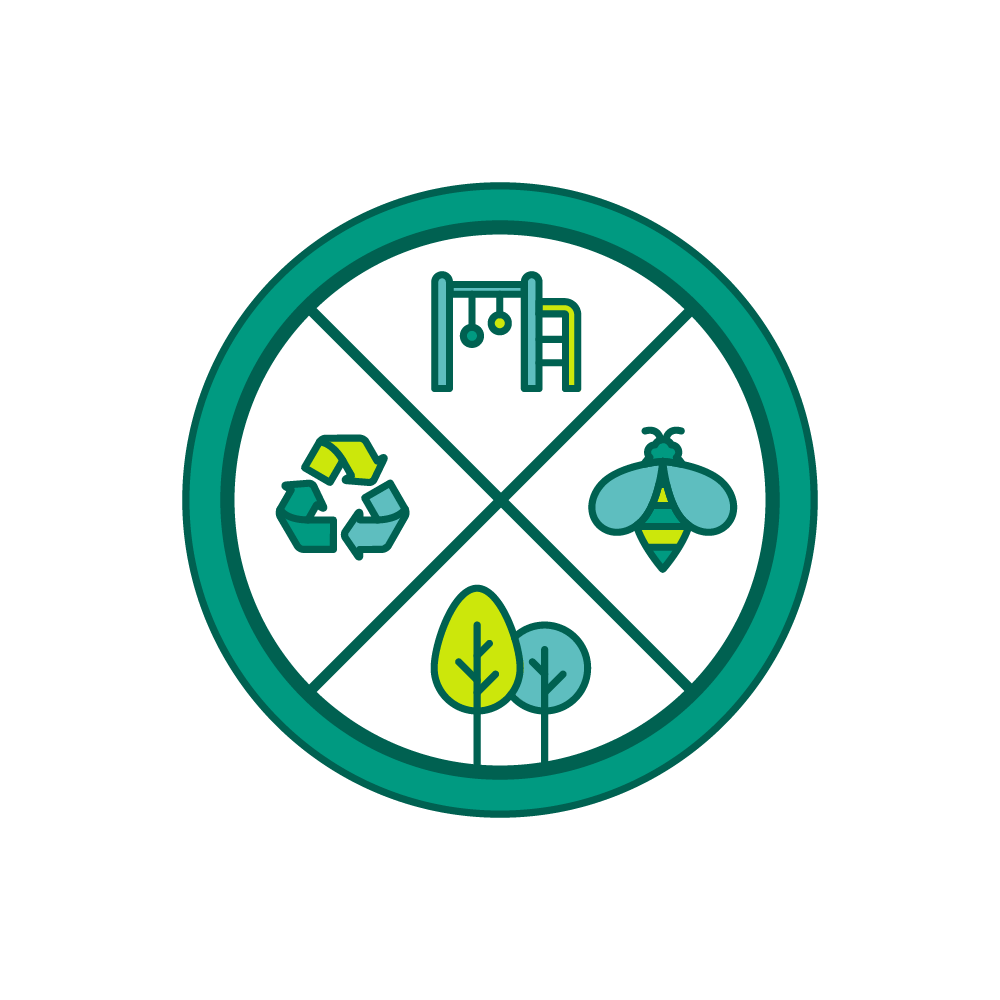 Sources of emissions - THE problem is…
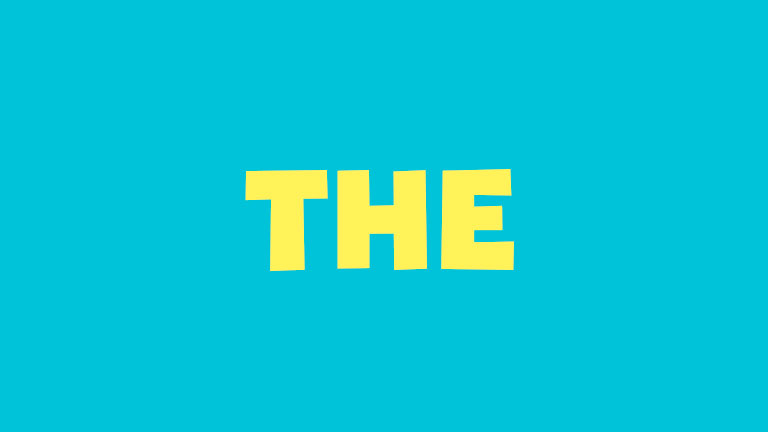 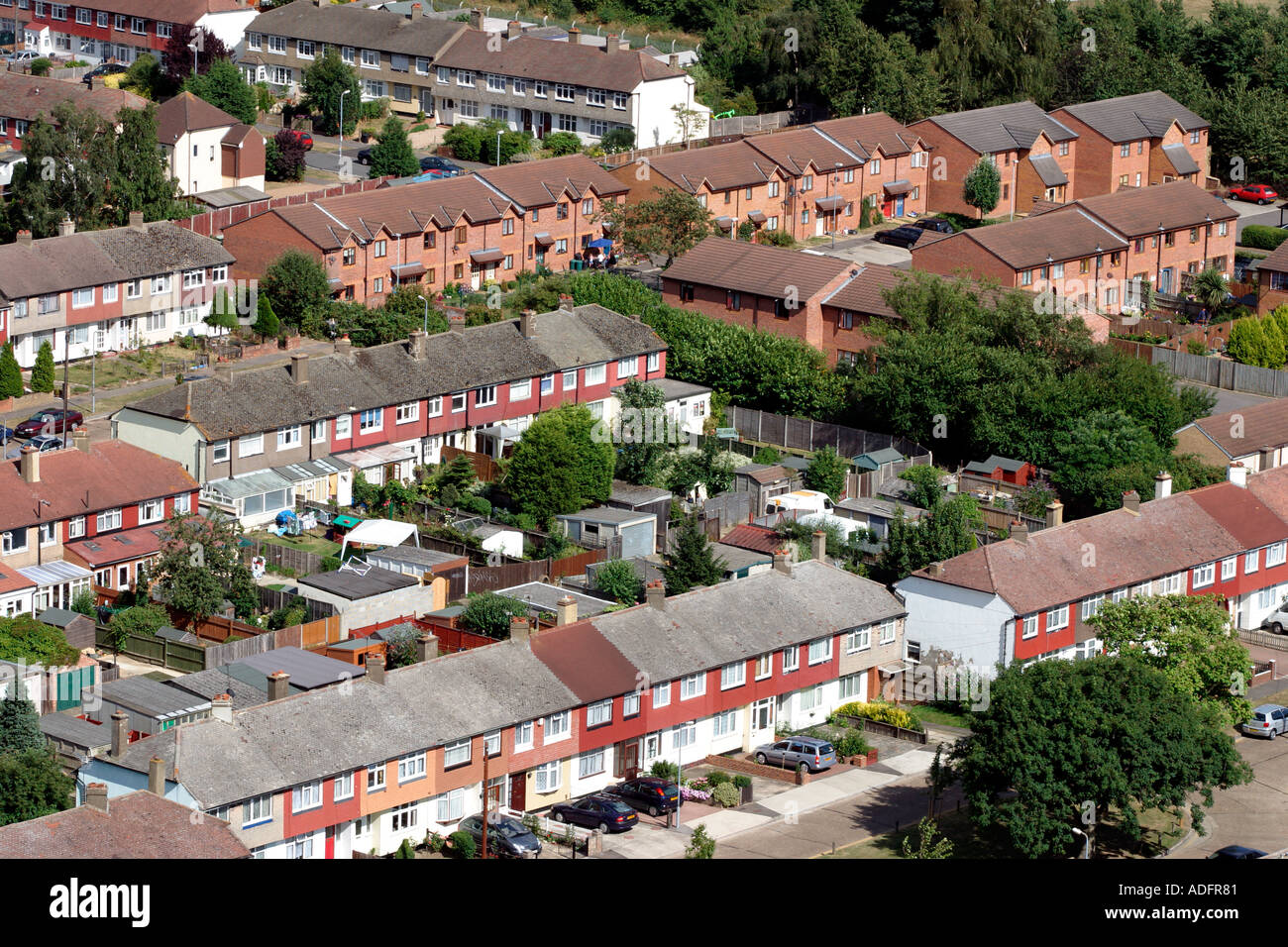 T - Transport
H - Heat
E-  Electricity
Waste
Natural environment
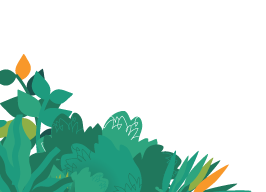 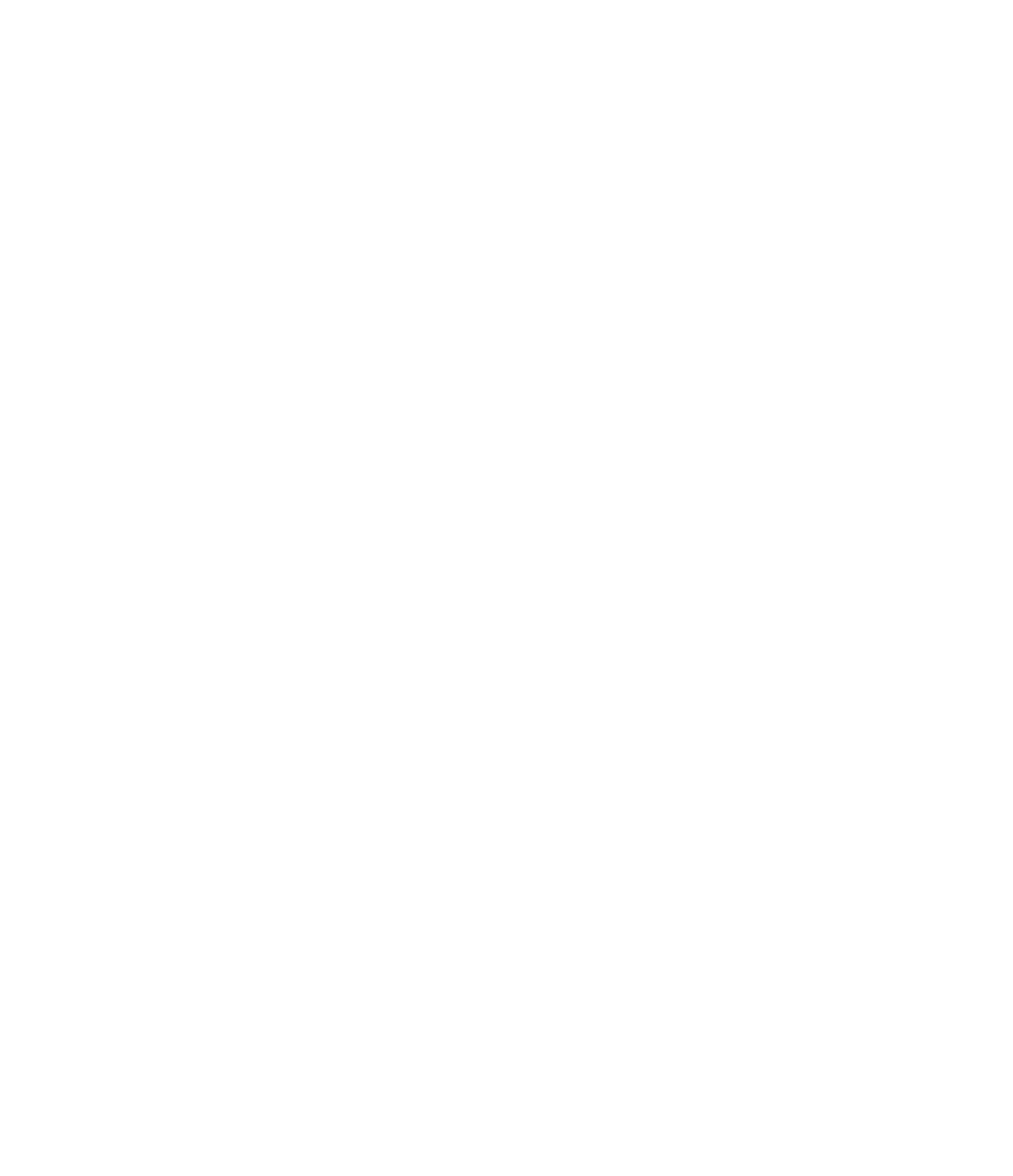 Acting on climate change
Name 3 most impactful things anyone can do to tackle climate change
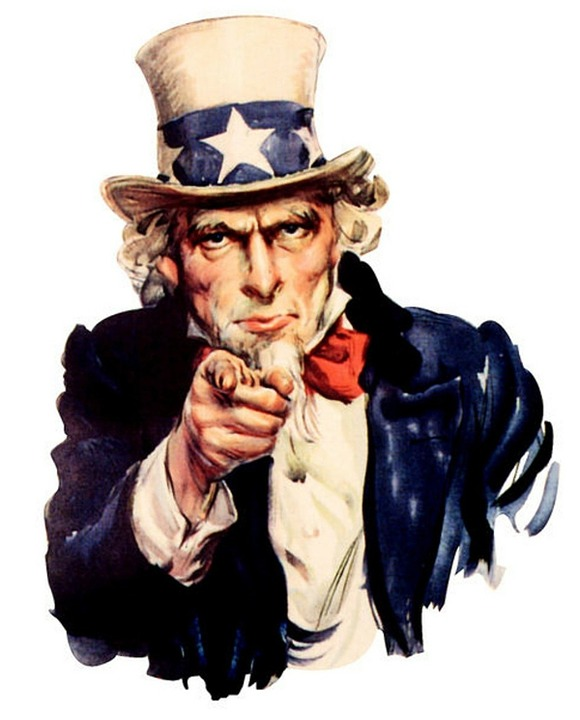 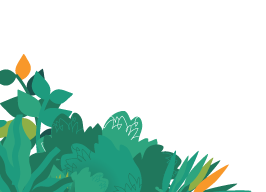 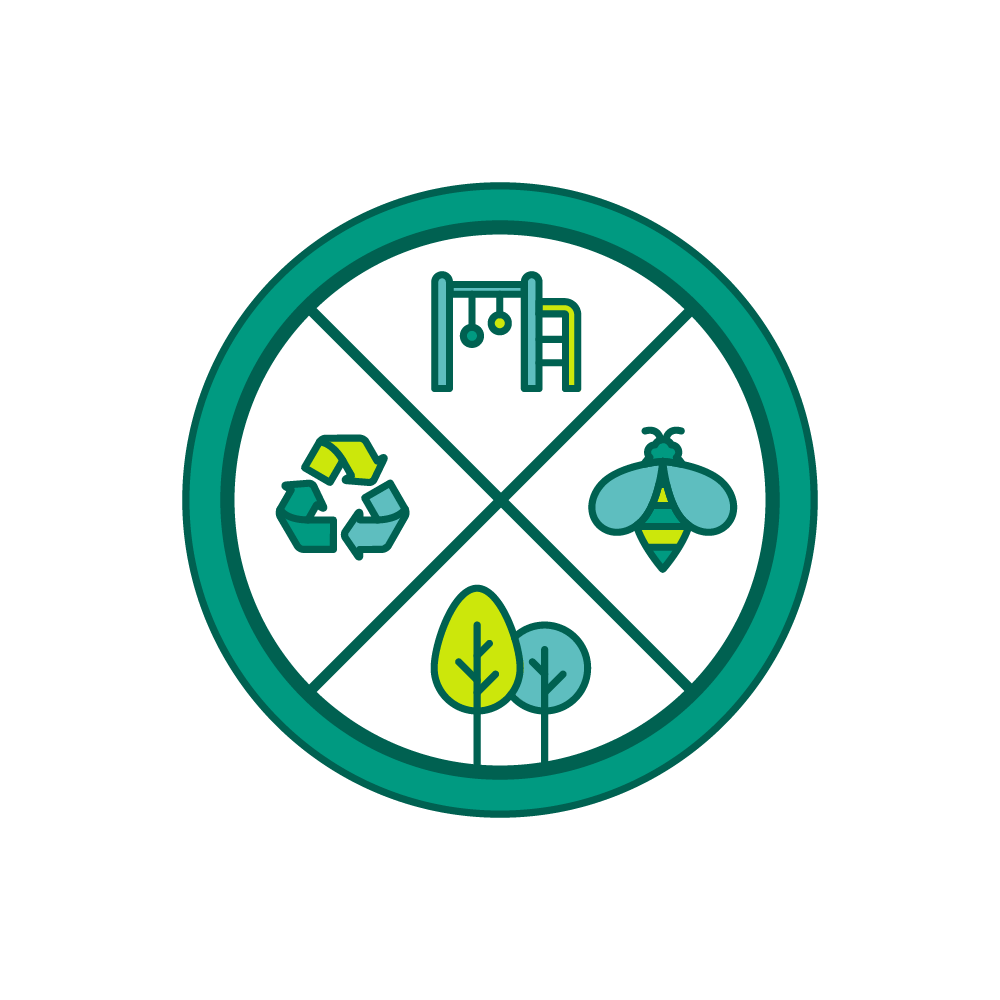 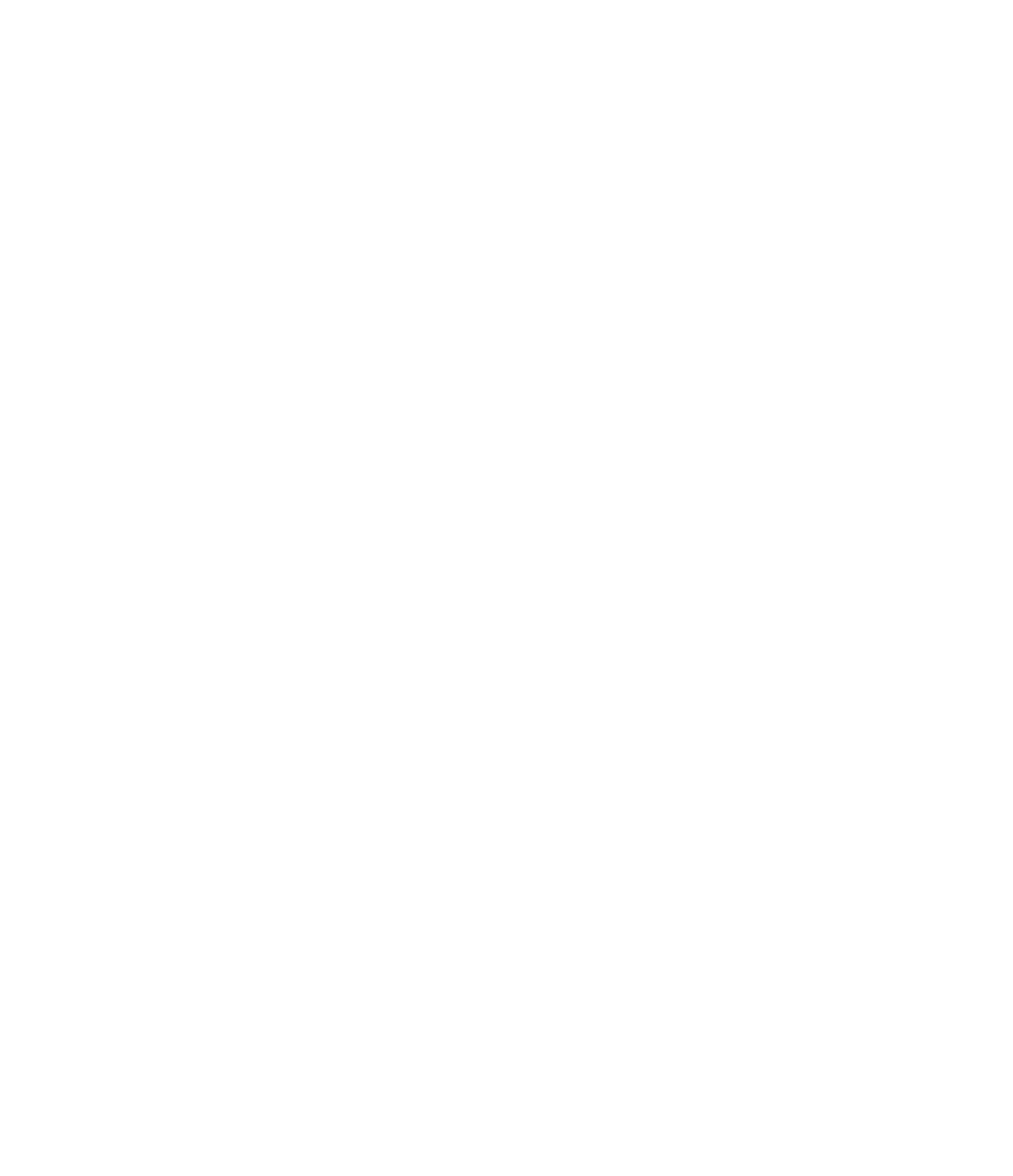 Acting on climate change
Stop or reduce car use
Stop or reduce flying
Energy at home - green tariff or producing your own energy & heat
Plant-based eating
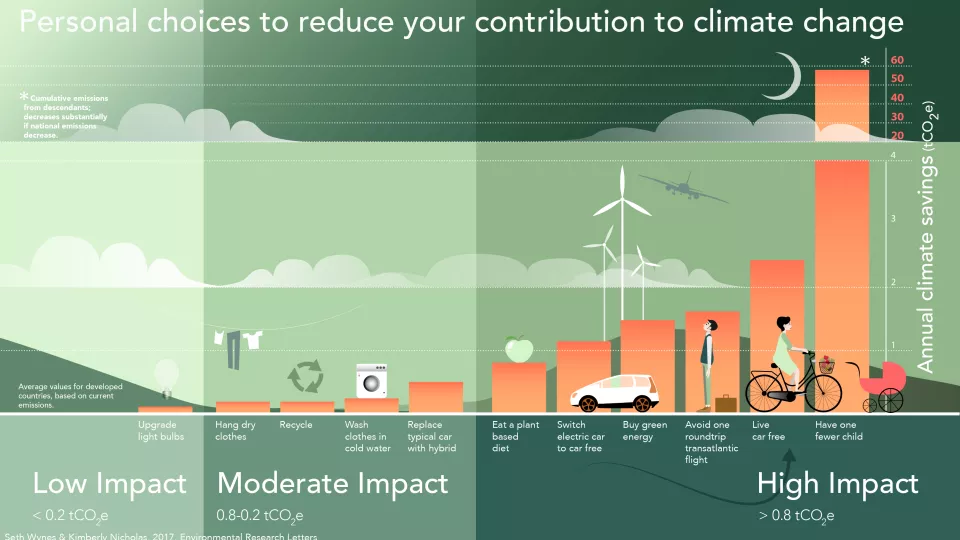 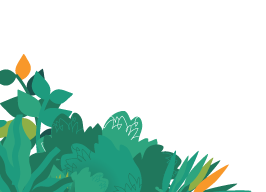 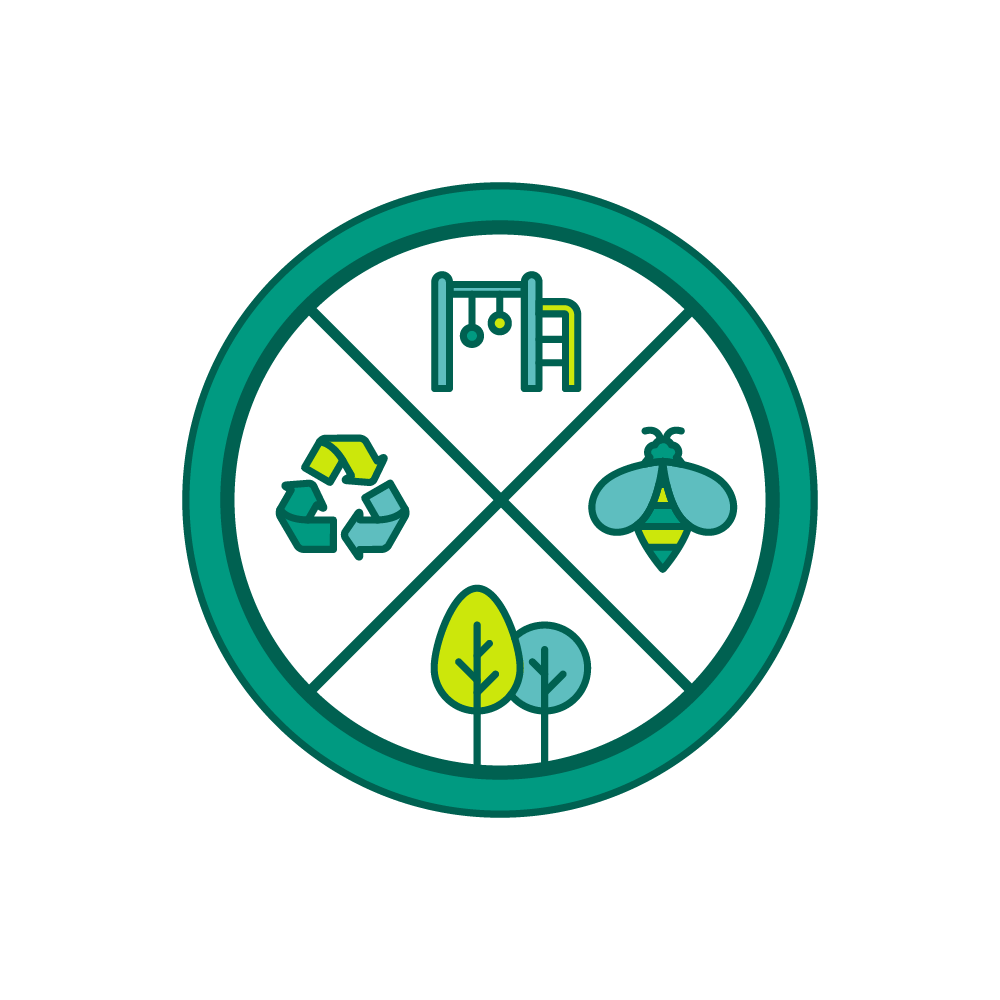 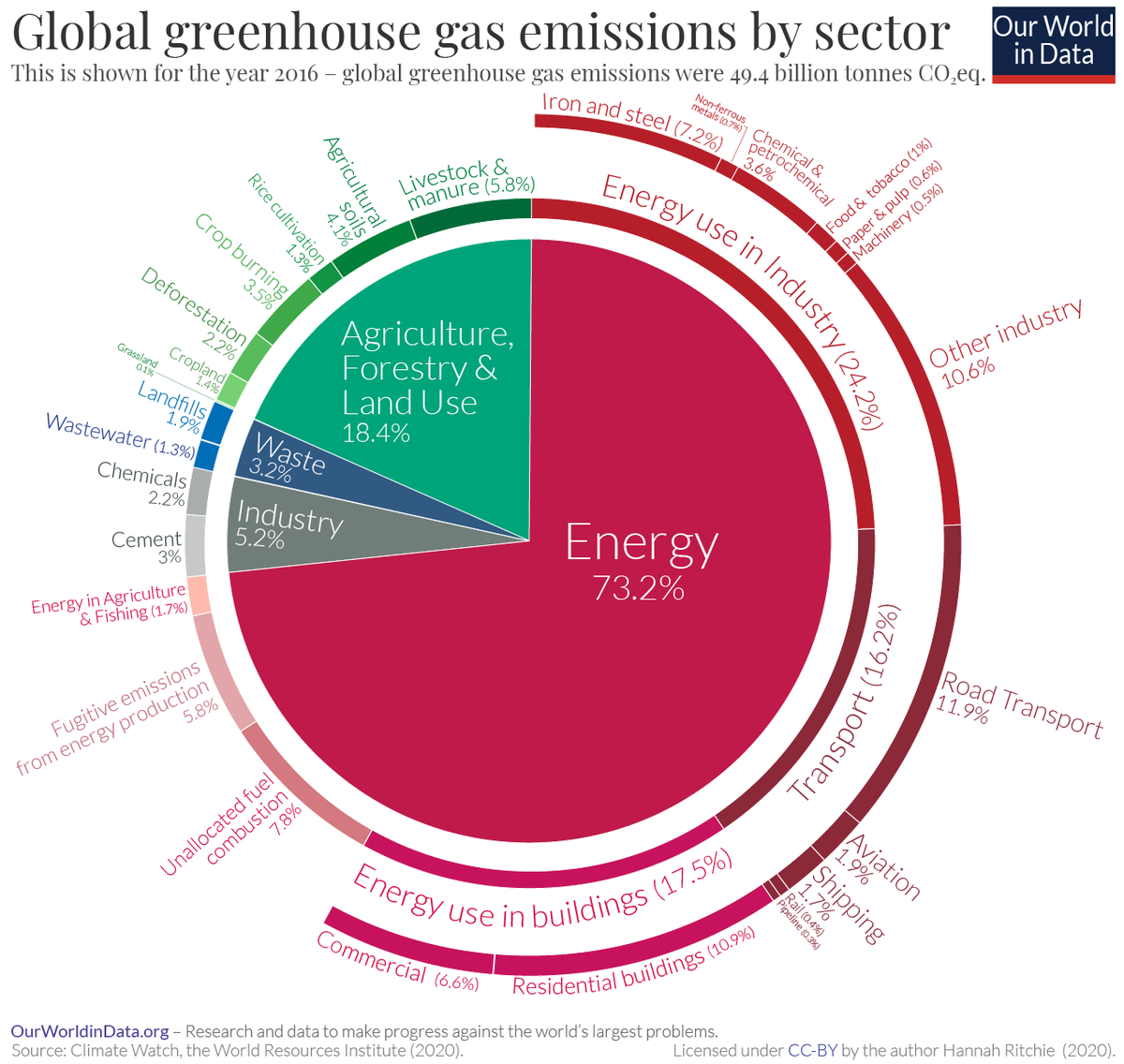 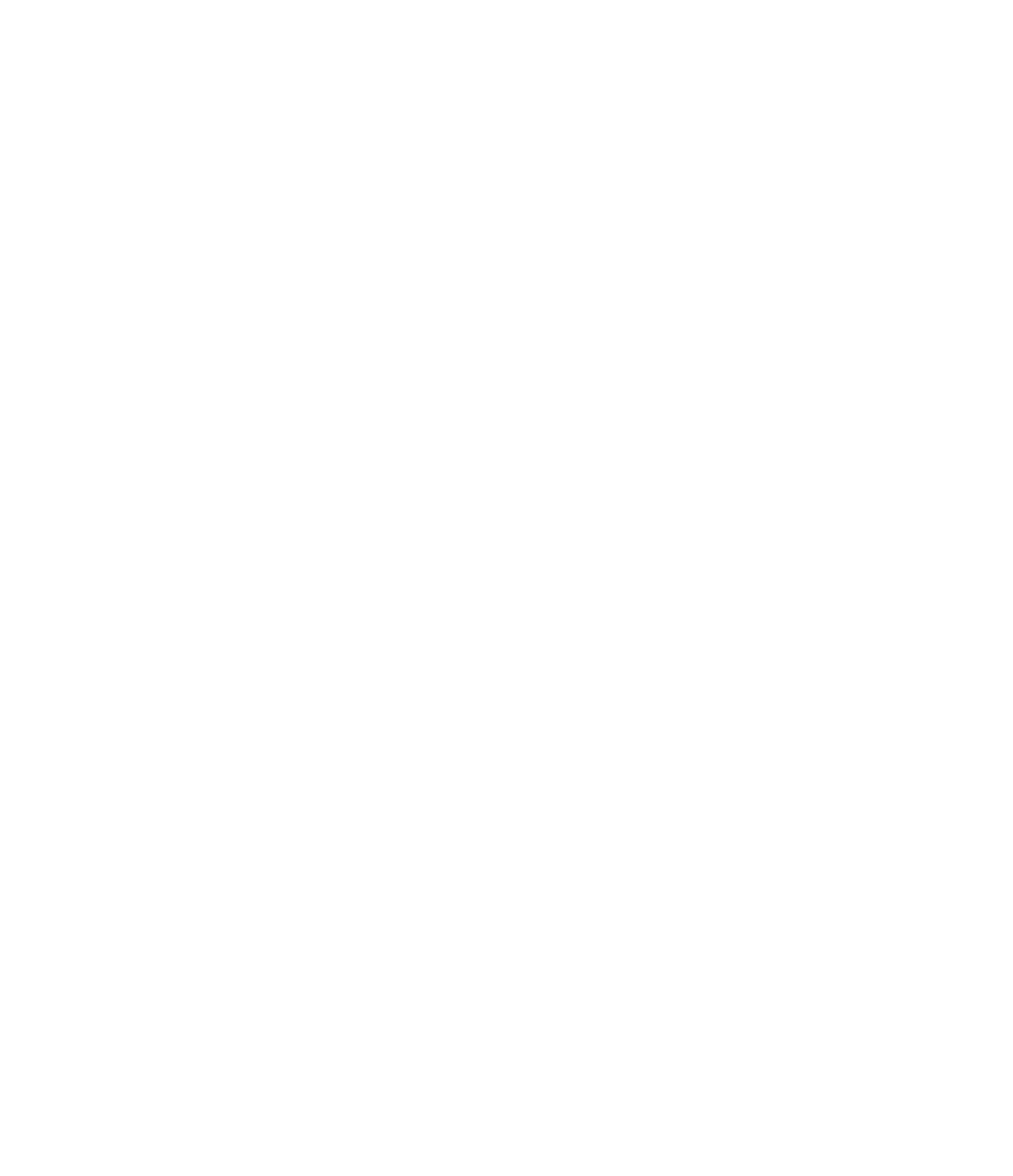 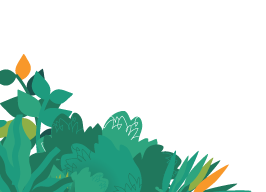 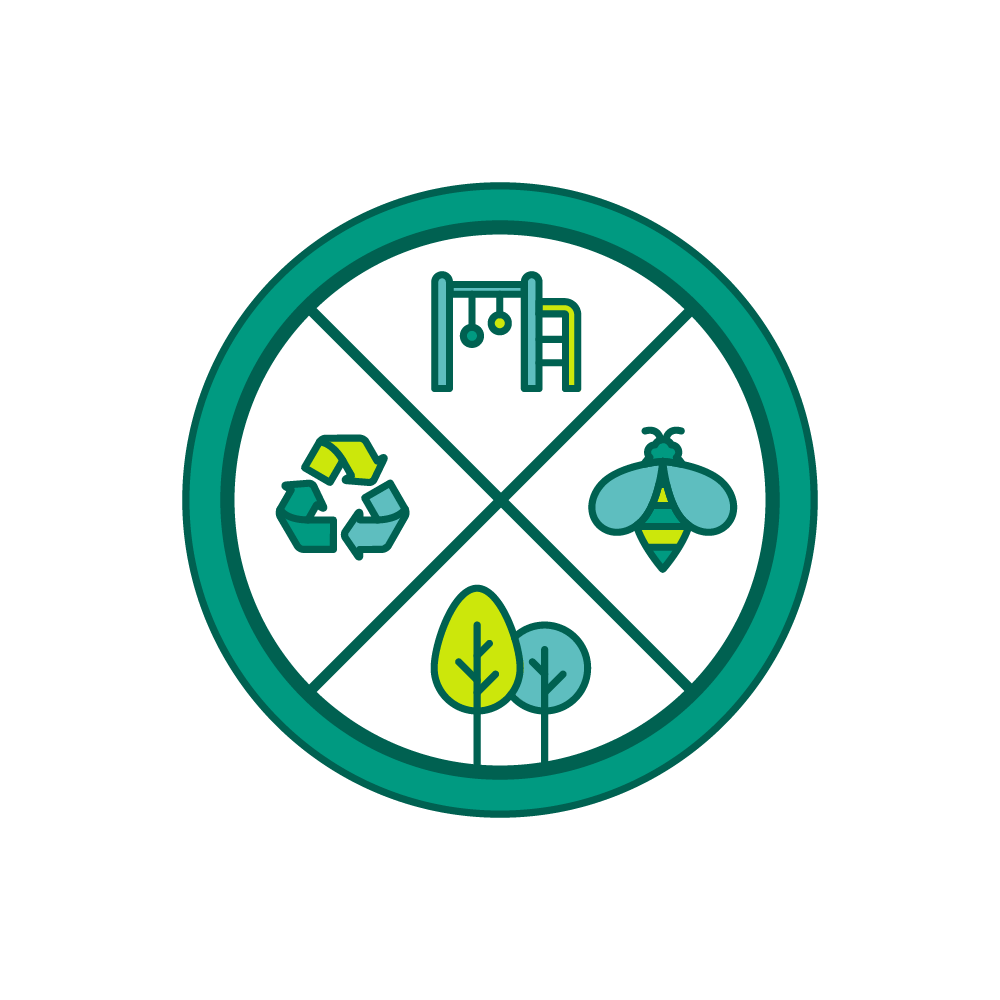 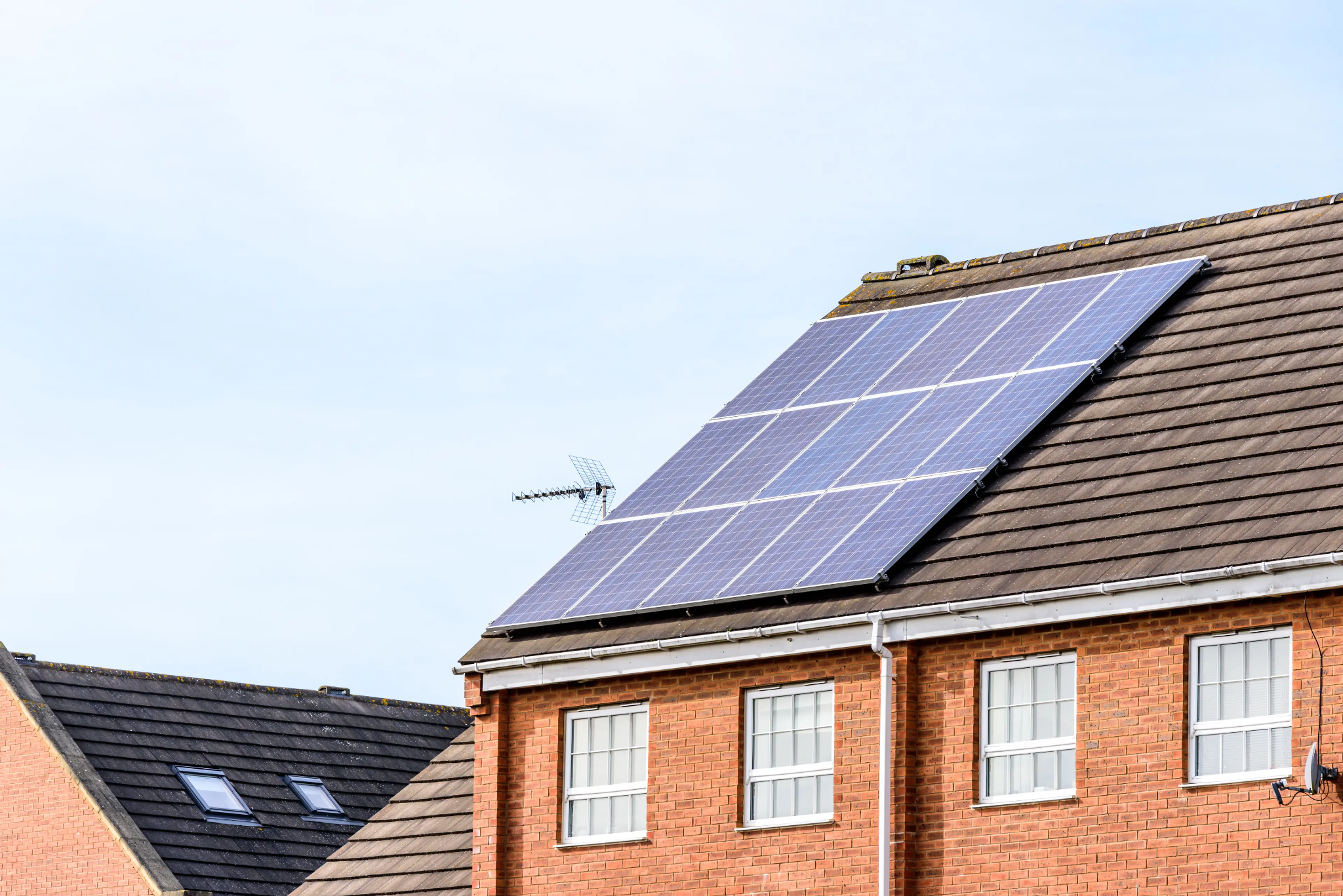 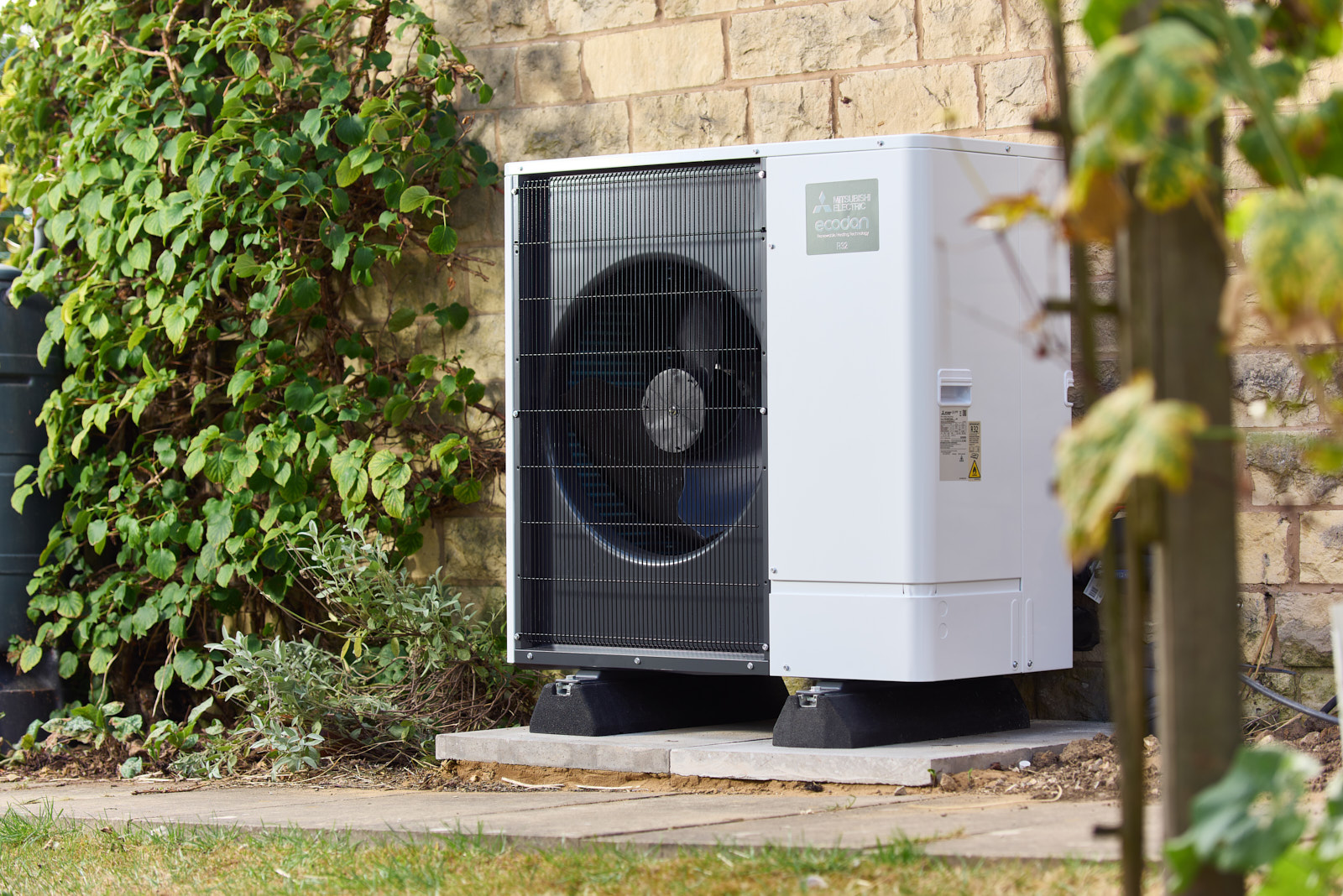 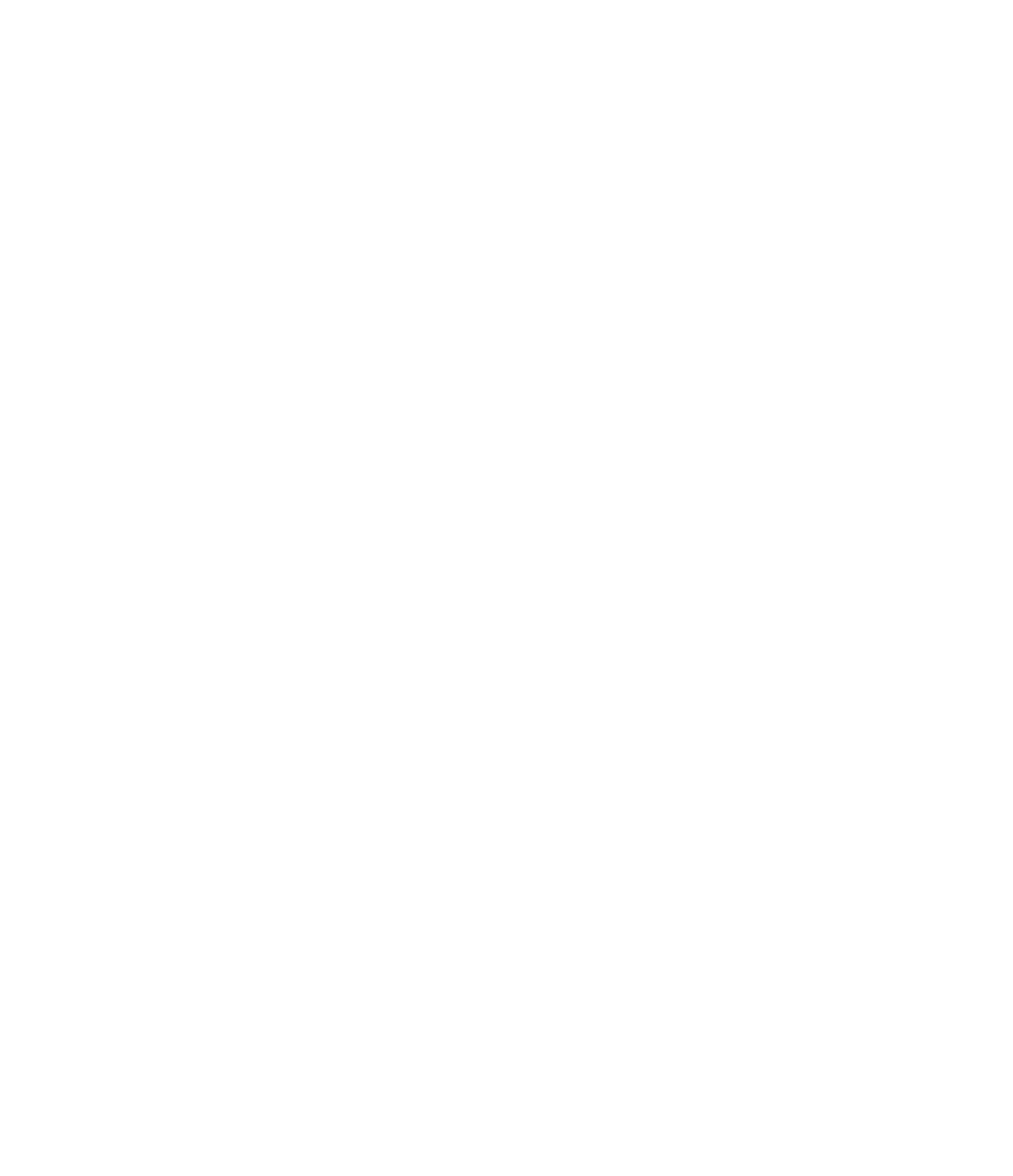 Solutions
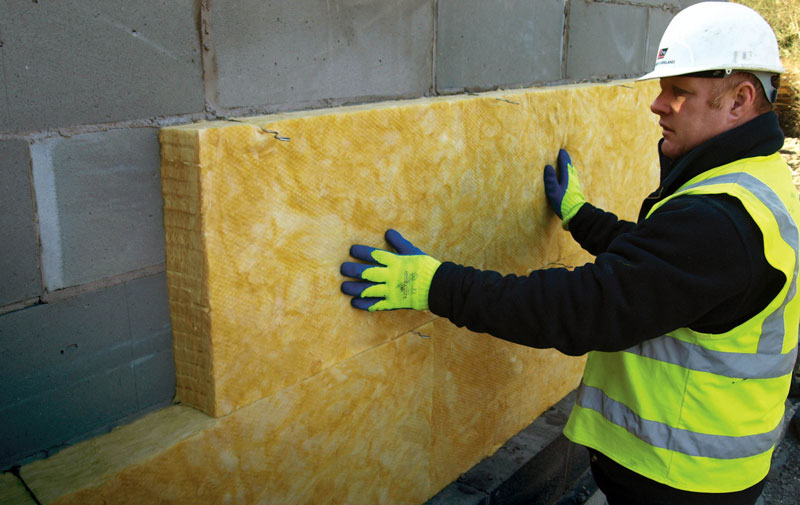 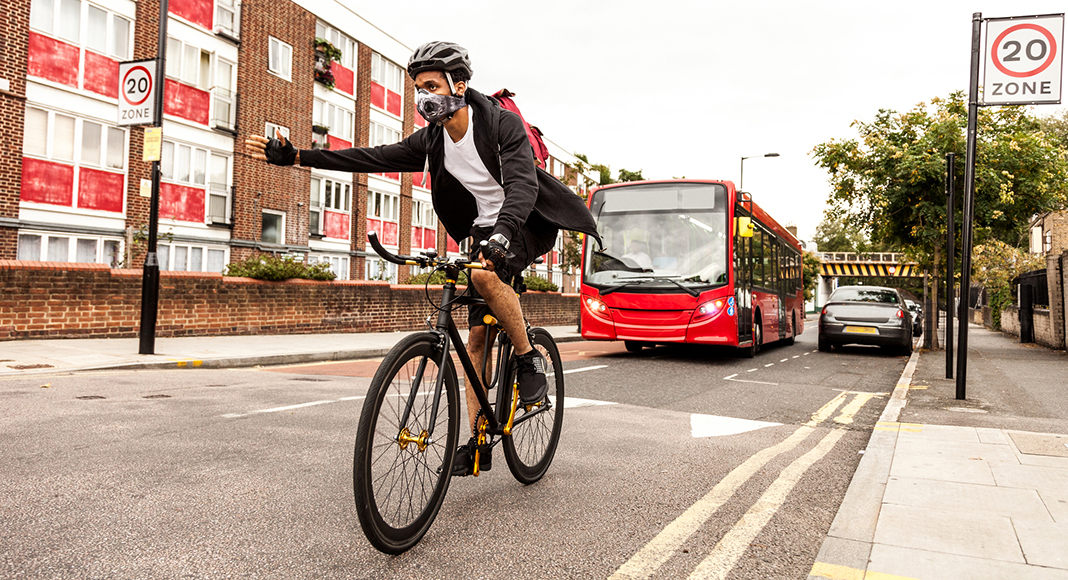 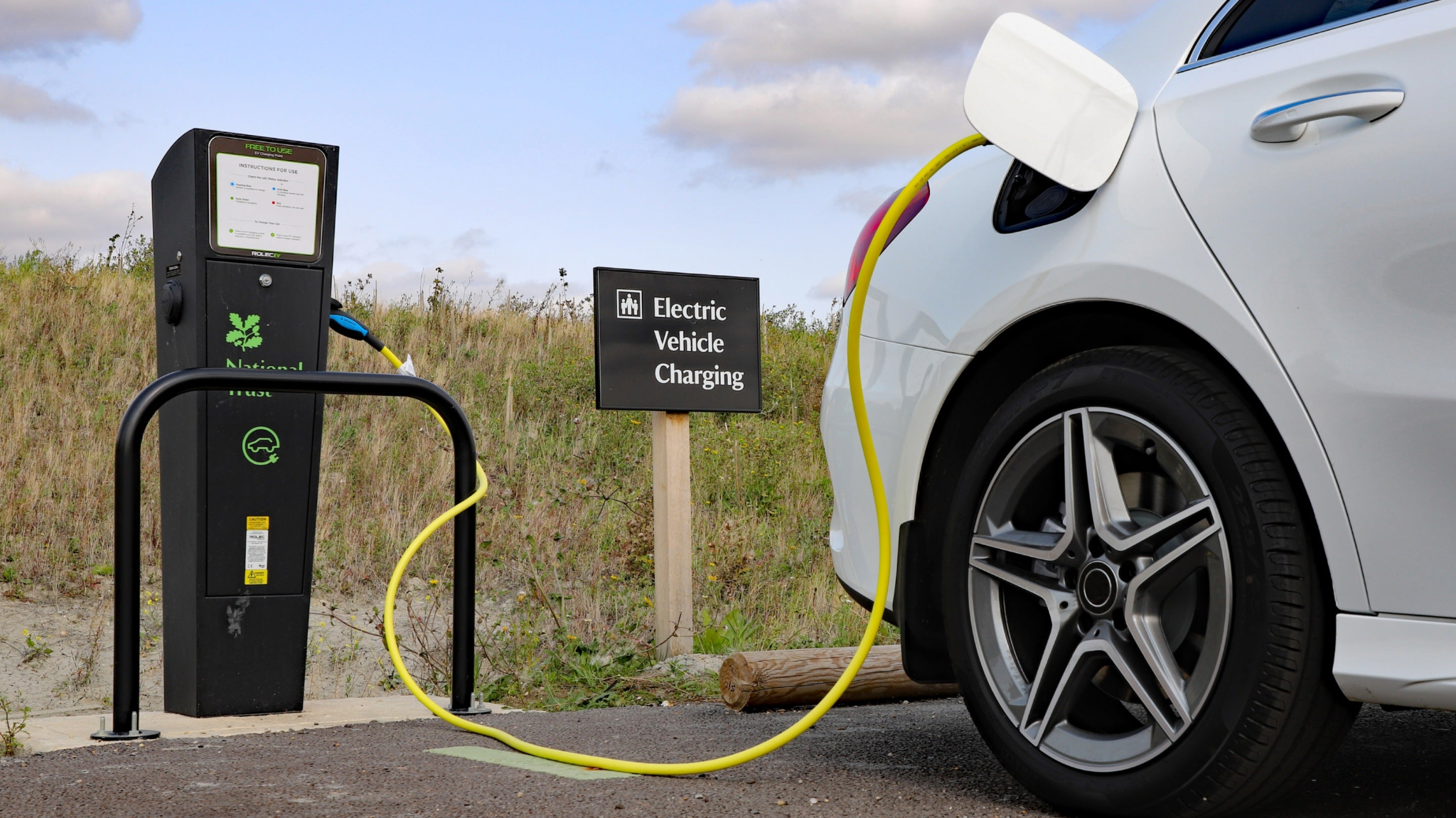 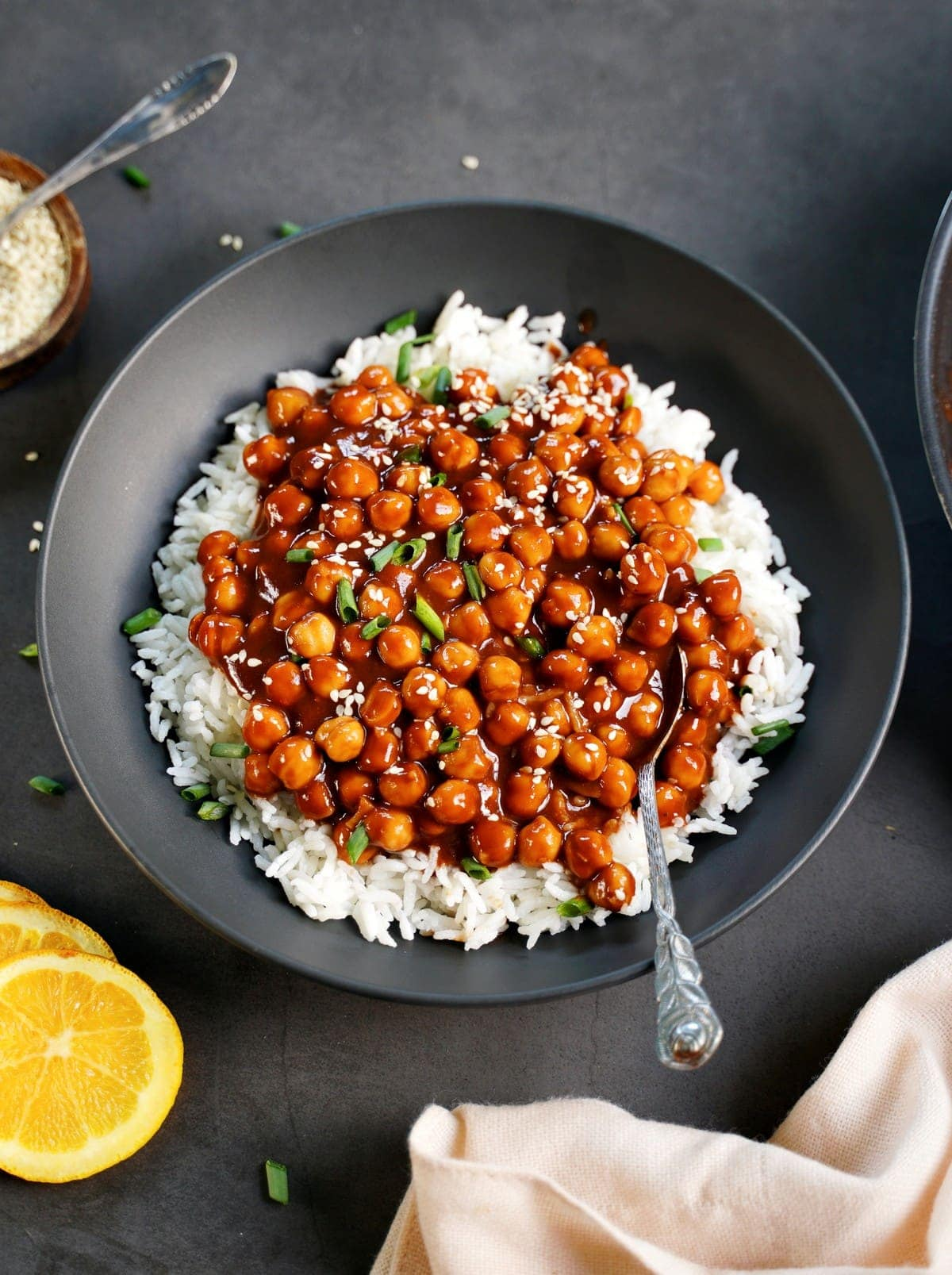 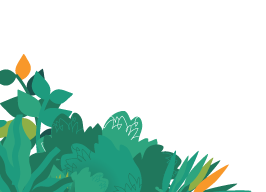 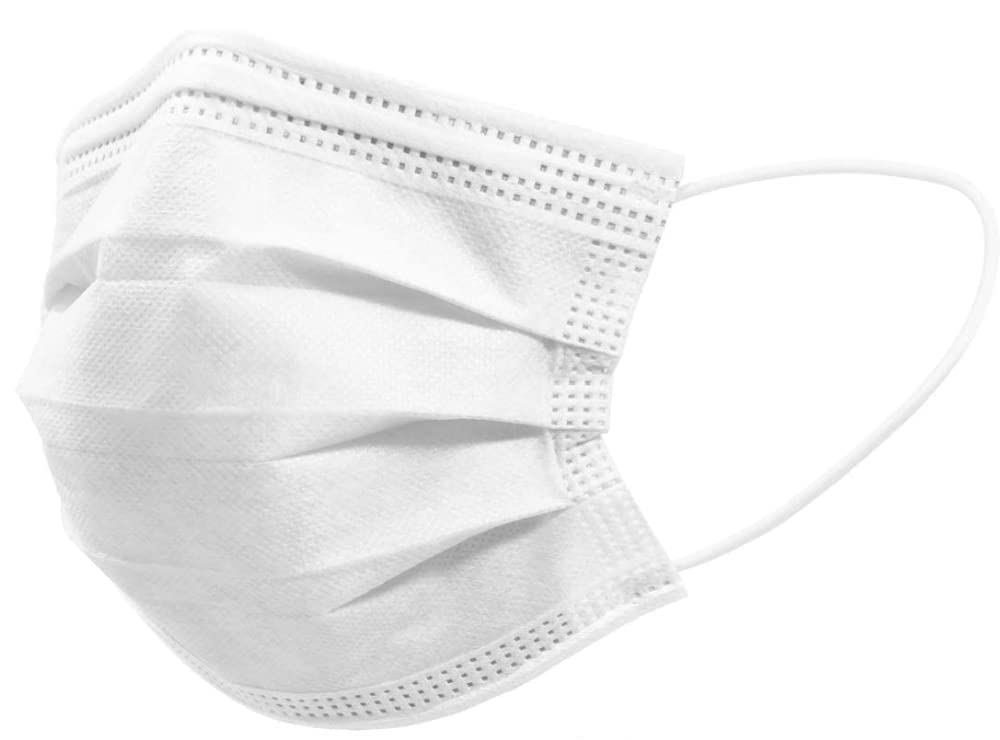 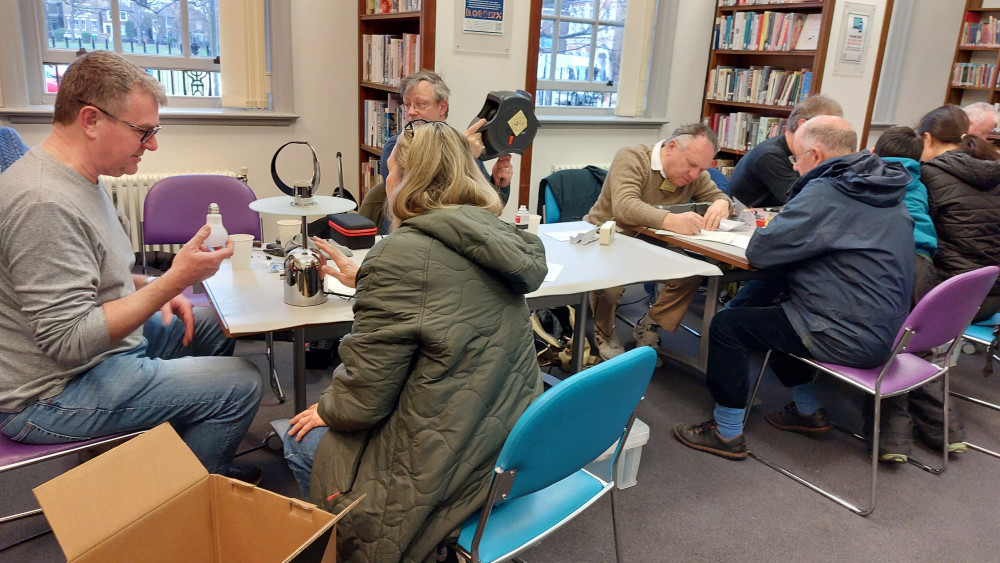 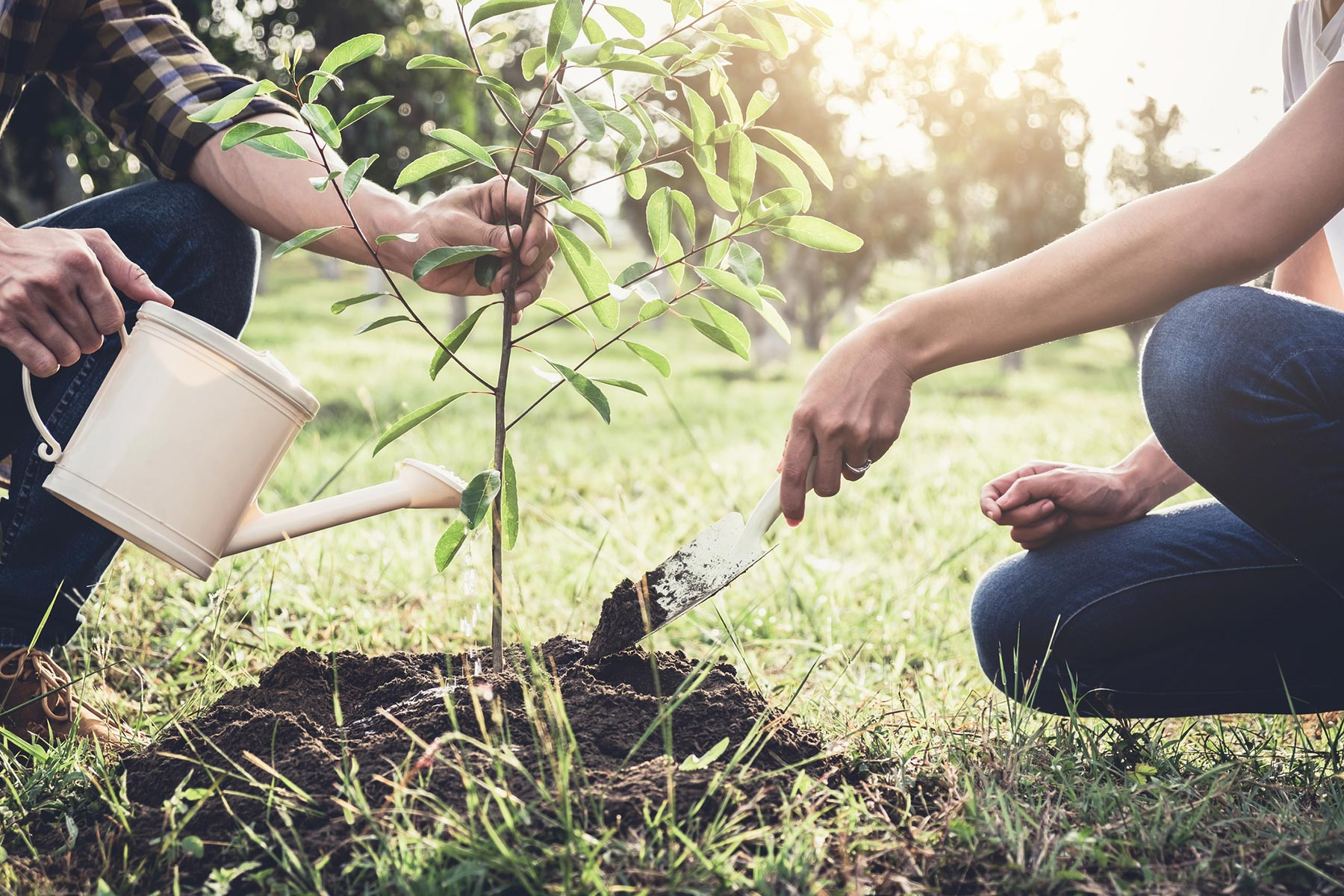 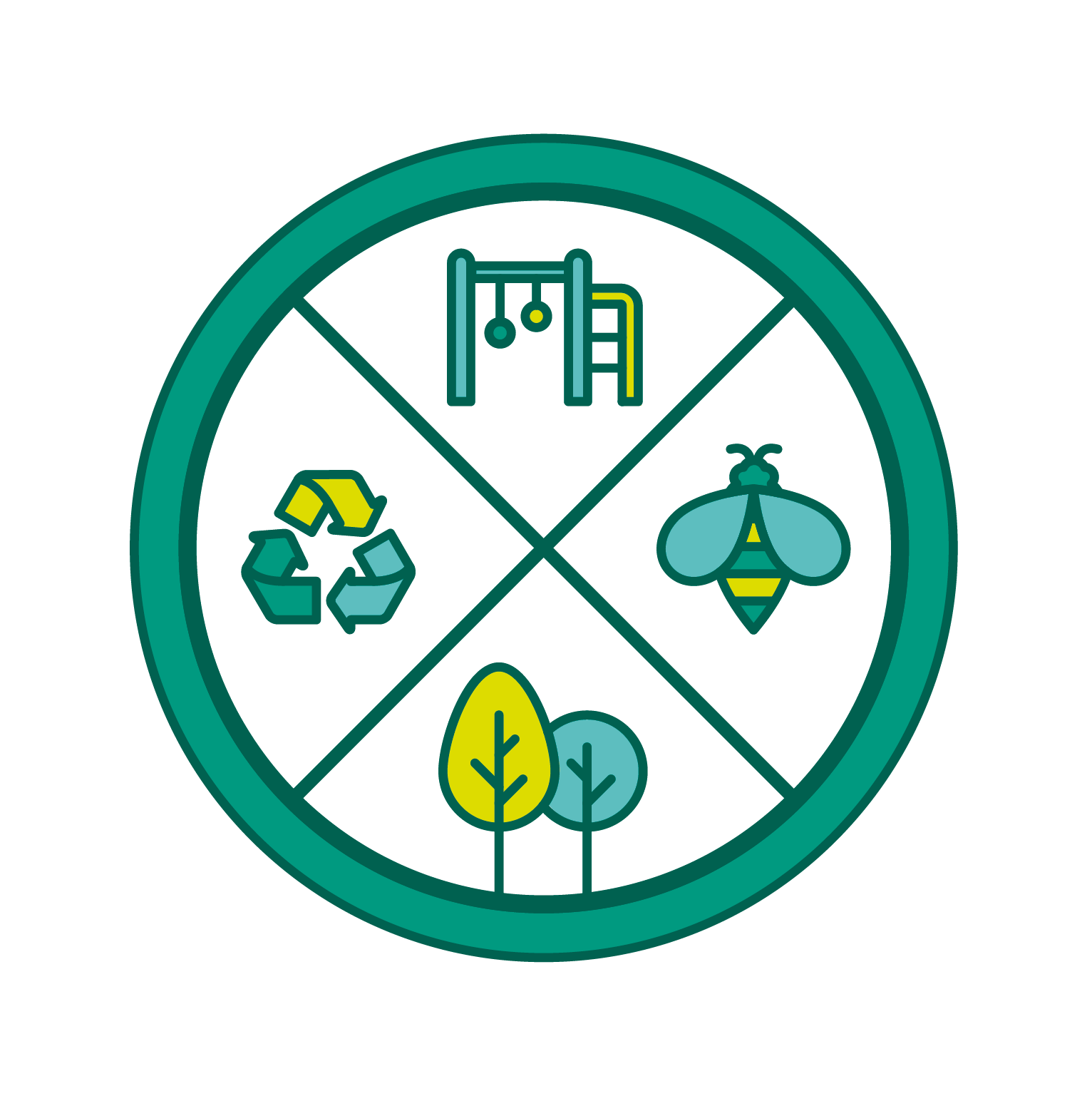 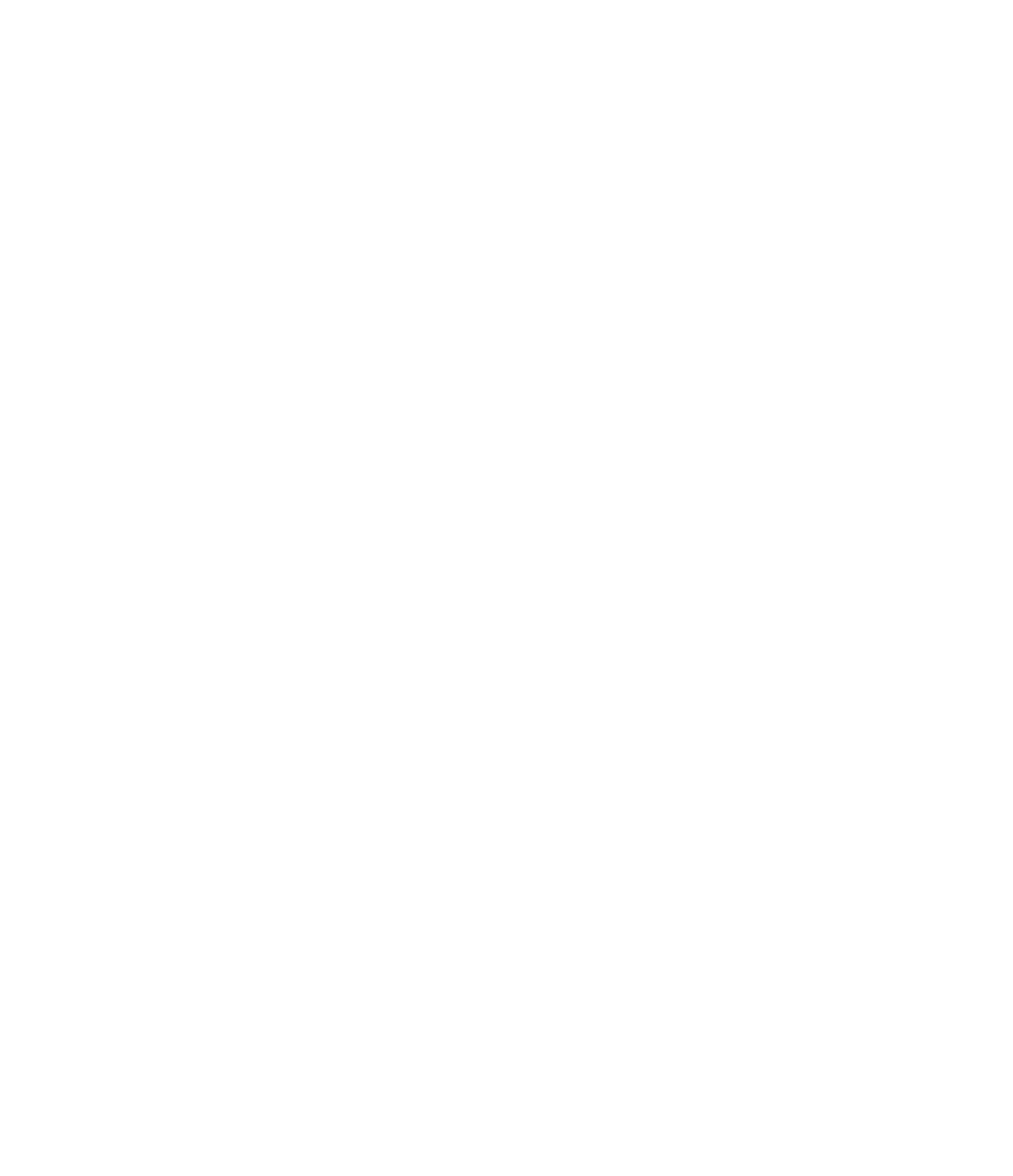 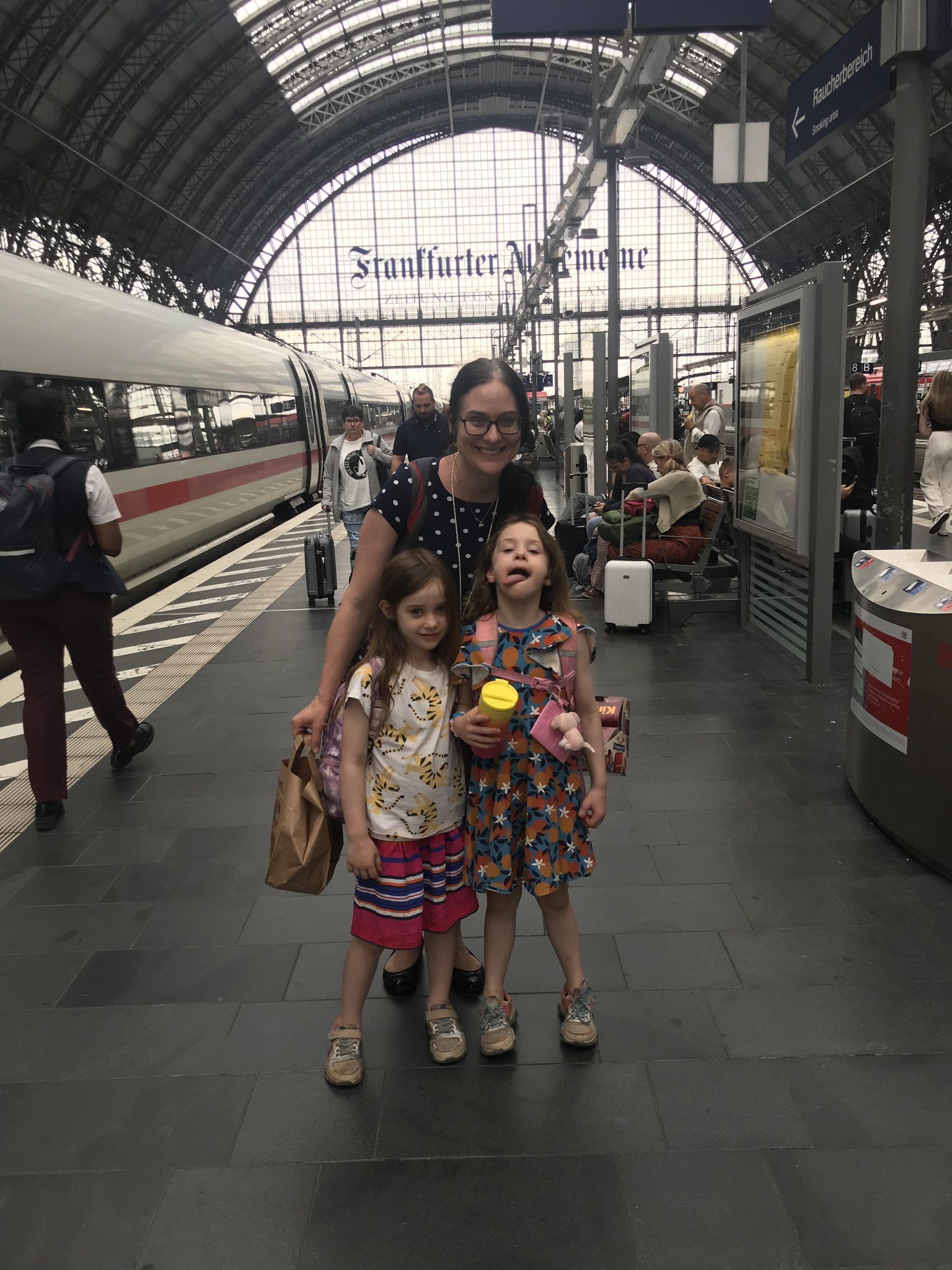 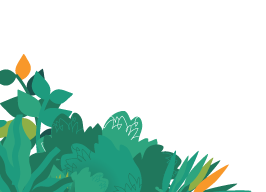 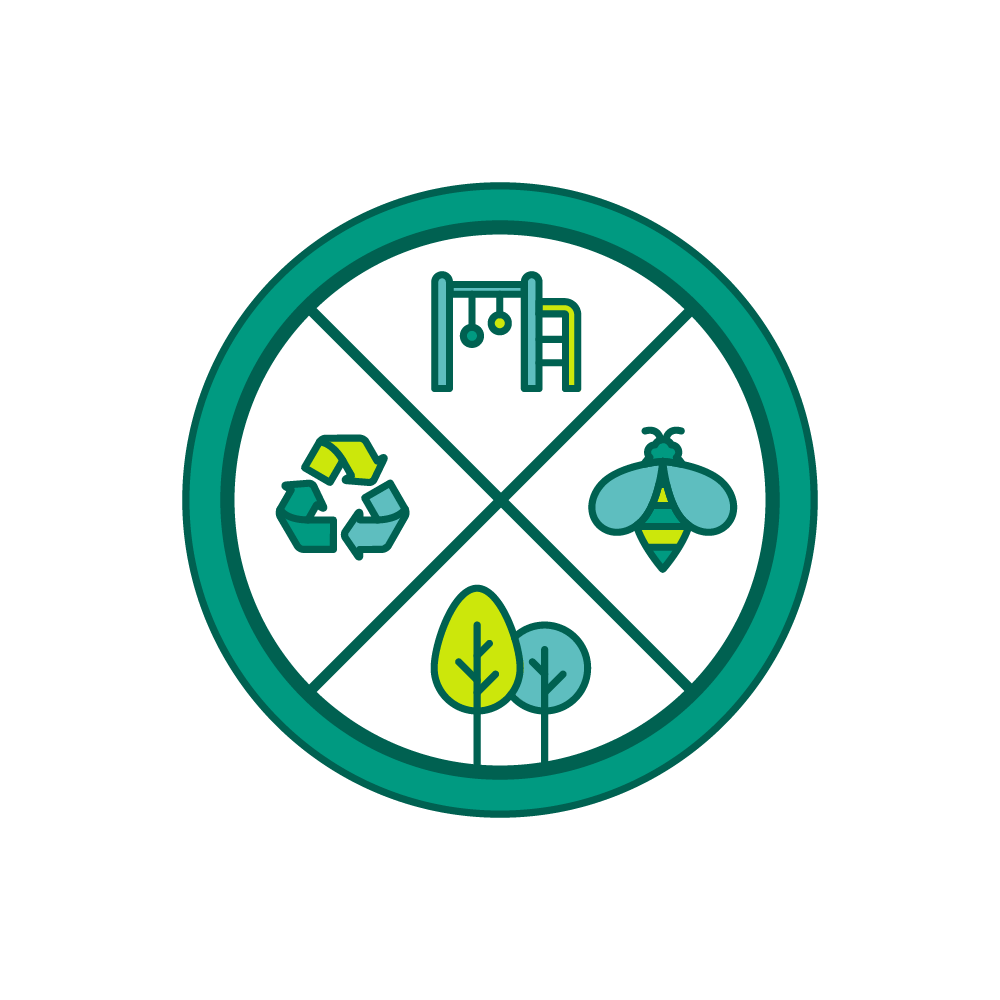 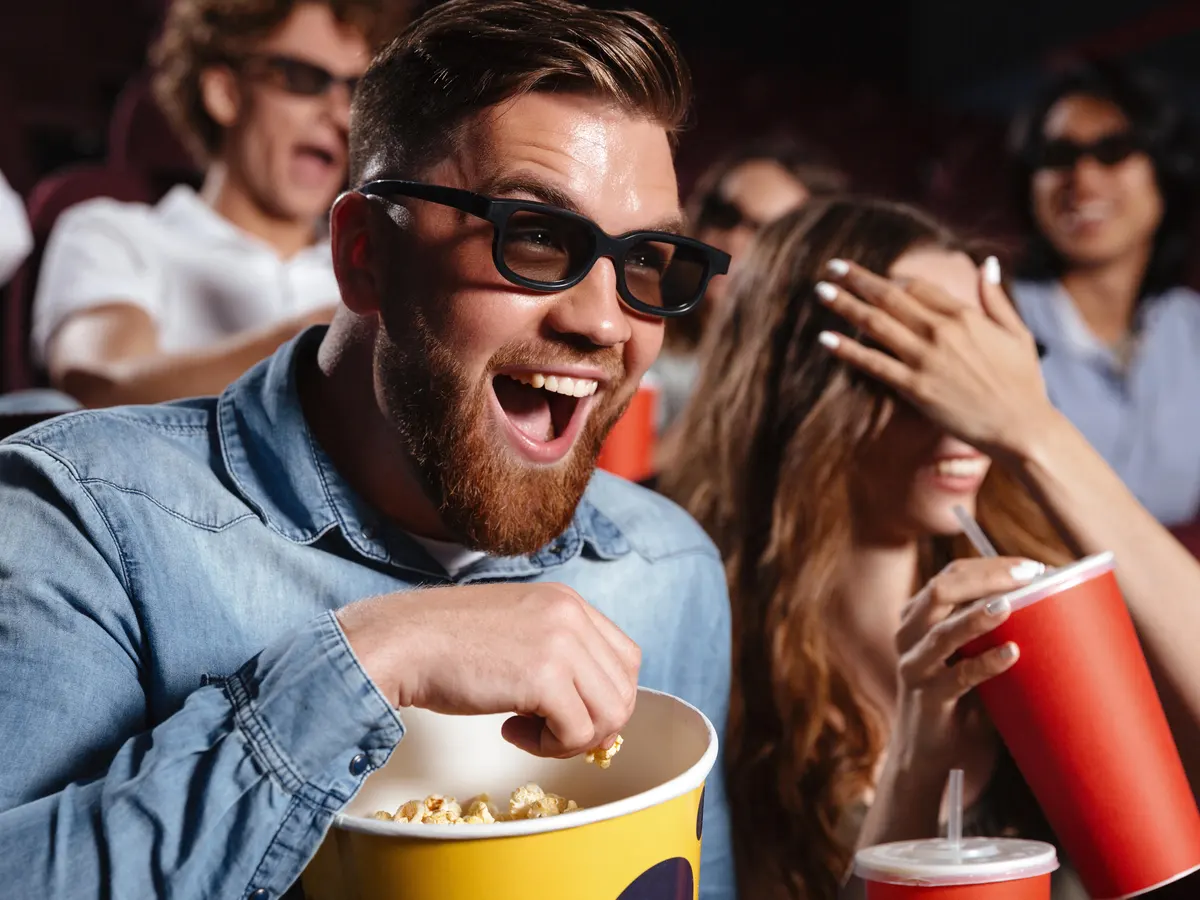 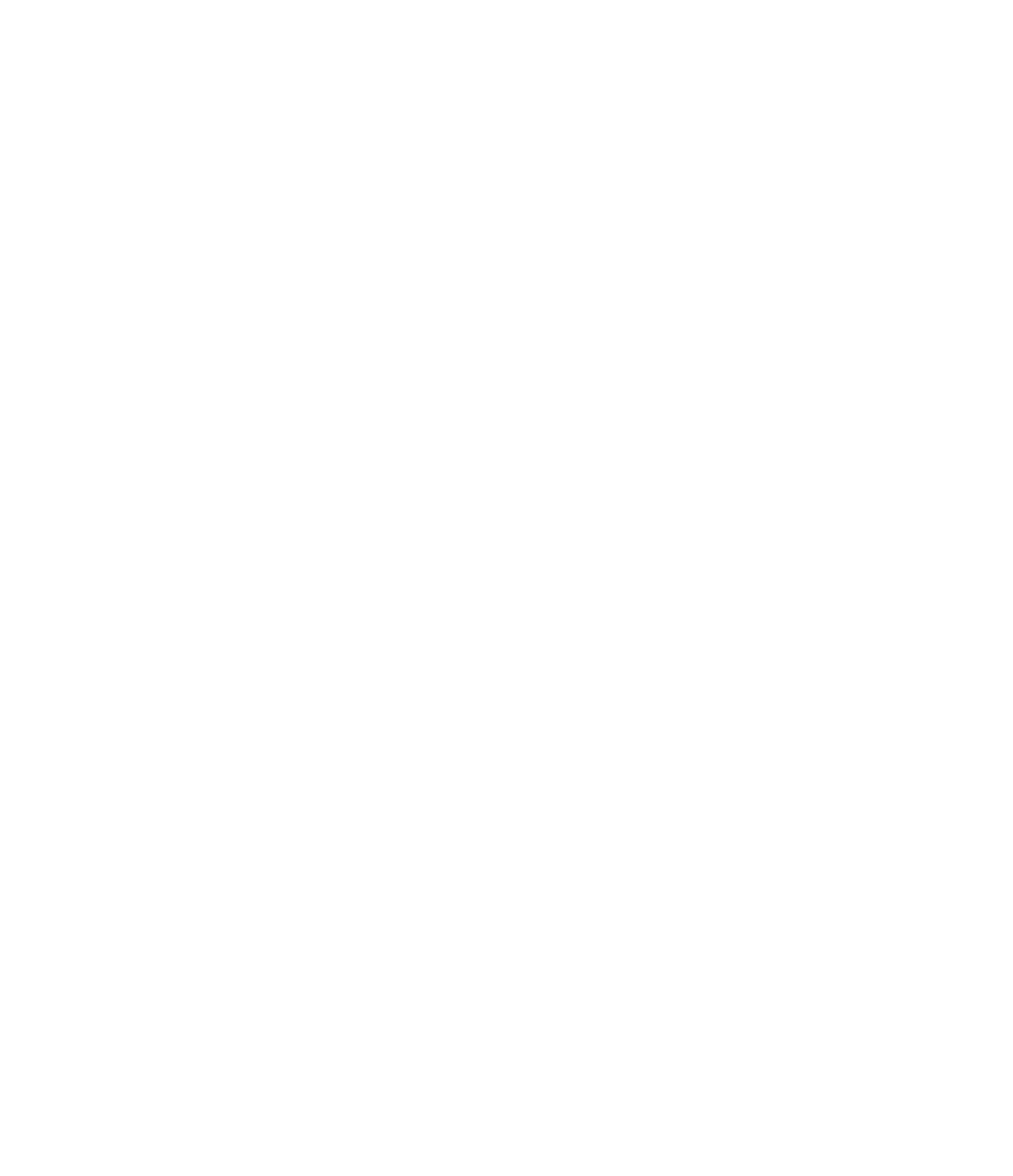 Thank you for your attention!

Please stay in touch:
Terezie Wickenden - Climate Action Officer
terezie.wickenden@kingston.gov.uk
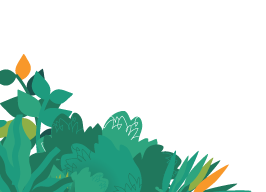 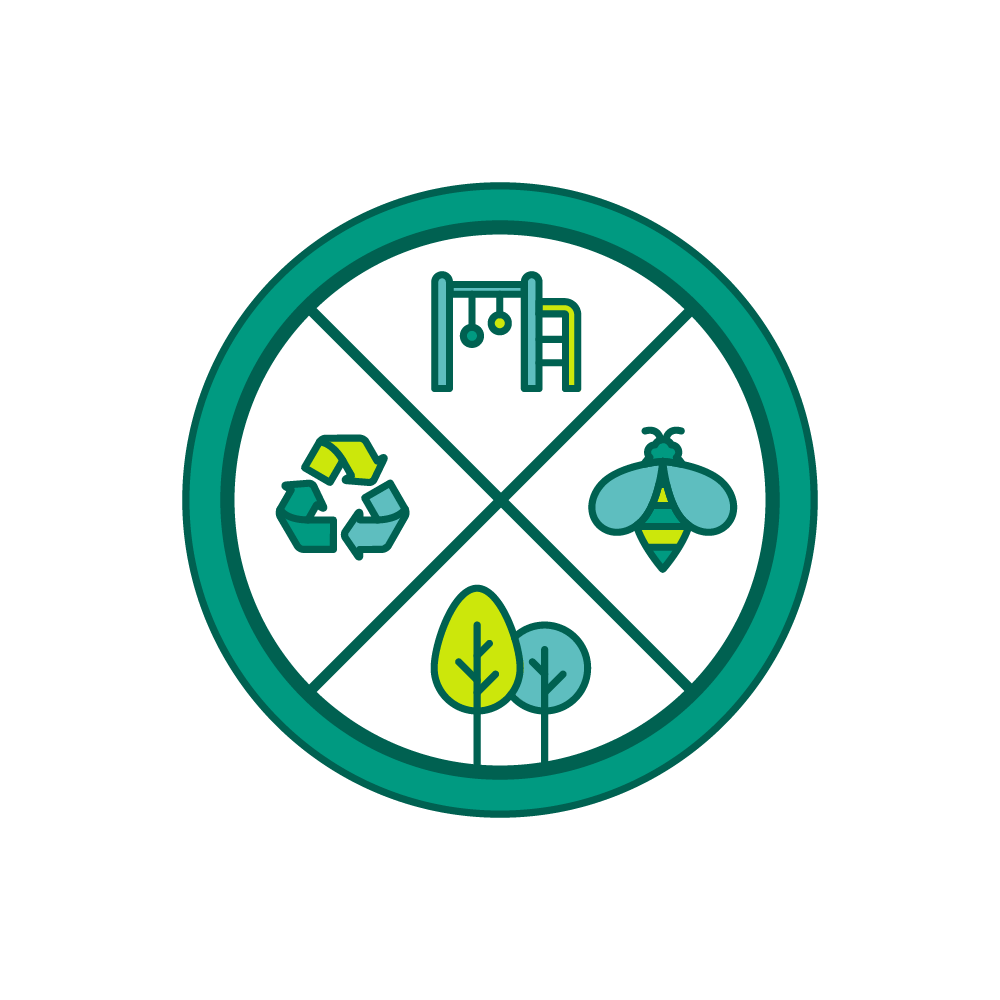